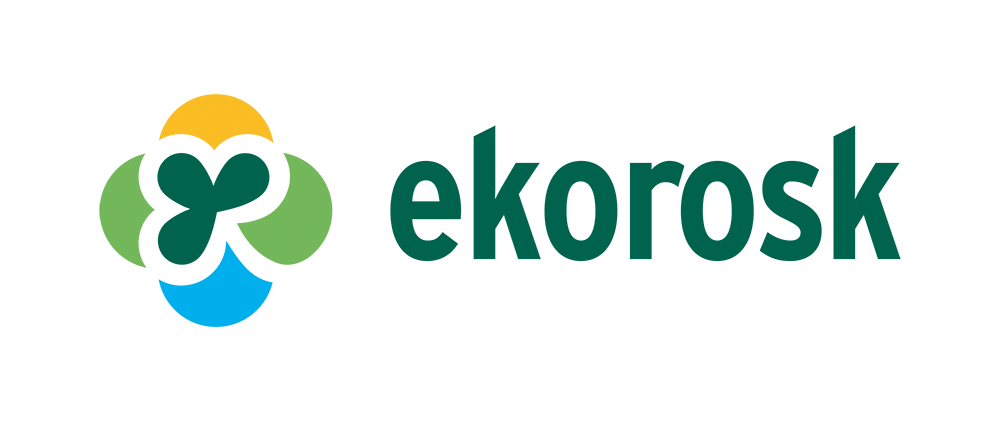 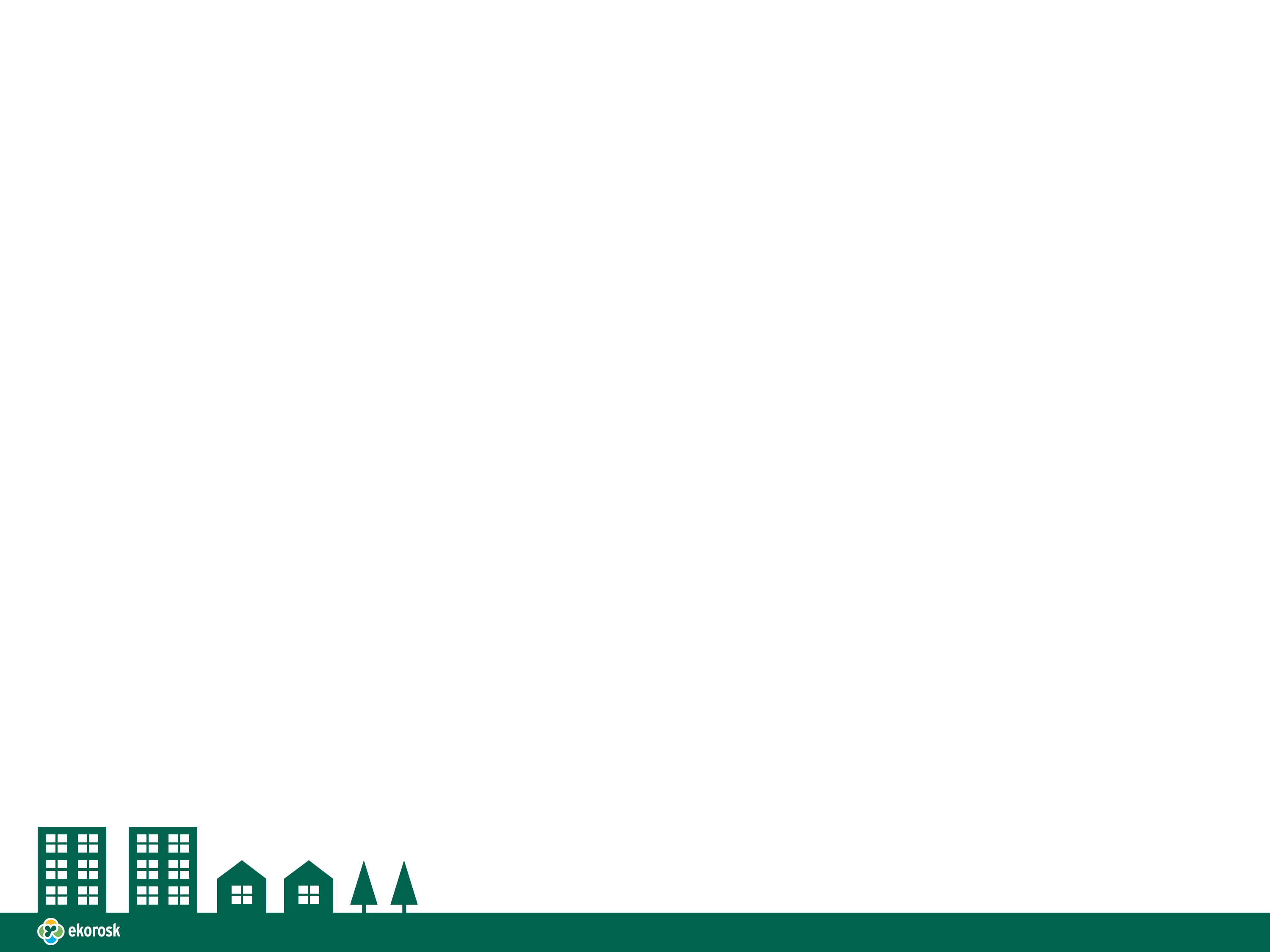 MARKNADSDIALOG
MARKKINAVUOROPUHELU
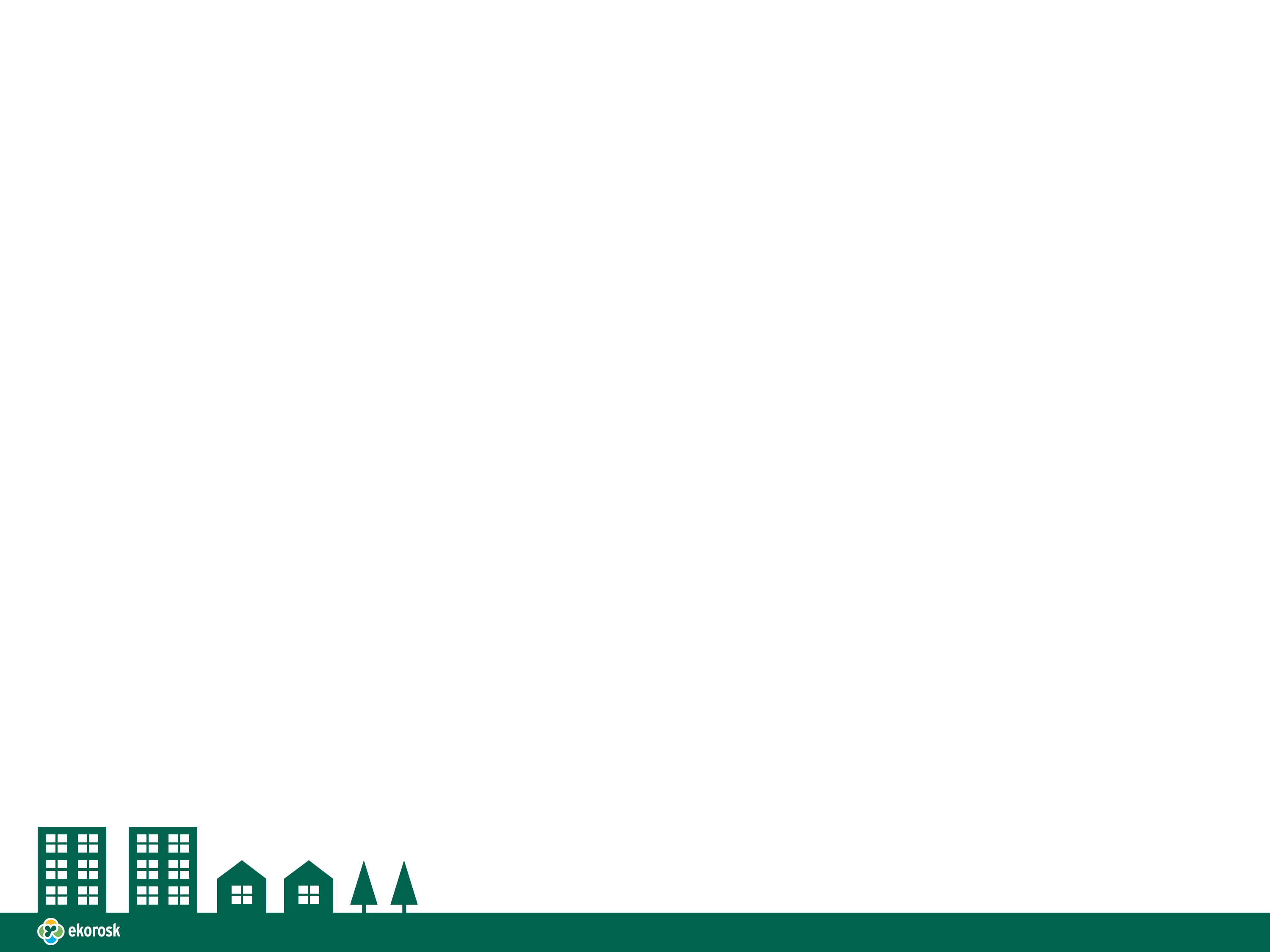 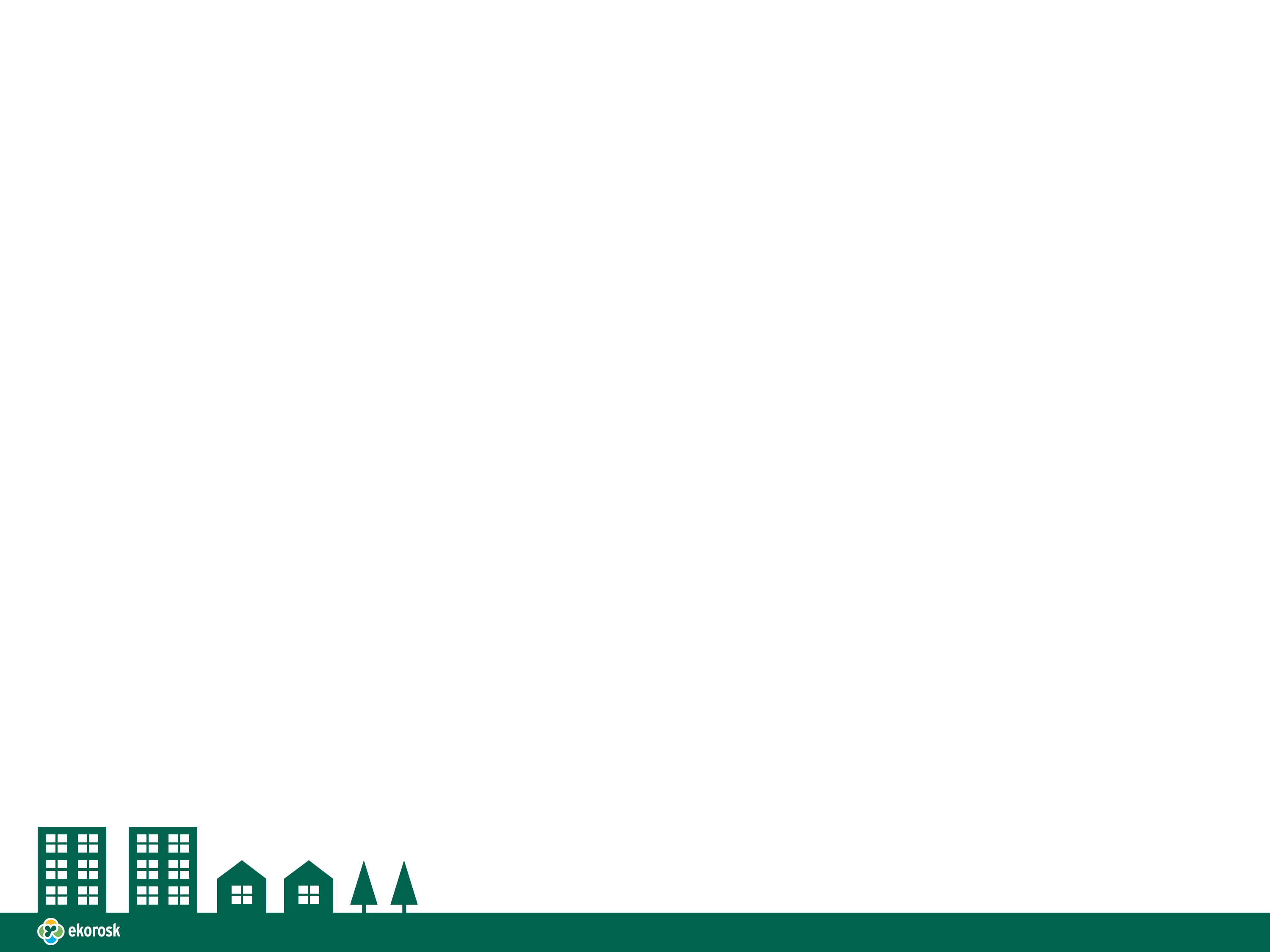 Program

14:00 Välkomsthälsning och upphandling av avfallstransporter, VD Michael Östman, Ab Ekorosk Oy

14:30 Frågor och diskussion

15:00 Tillfället avslutas
Ohjelma

14:00 Tervetulosanat ja jätteenkuljetusten hankinta, TJ Michael Östman, Ab Ekorosk Oy

14:30 Kysymyksiä ja keskustelua

15:00 Tilaisuus päättyy
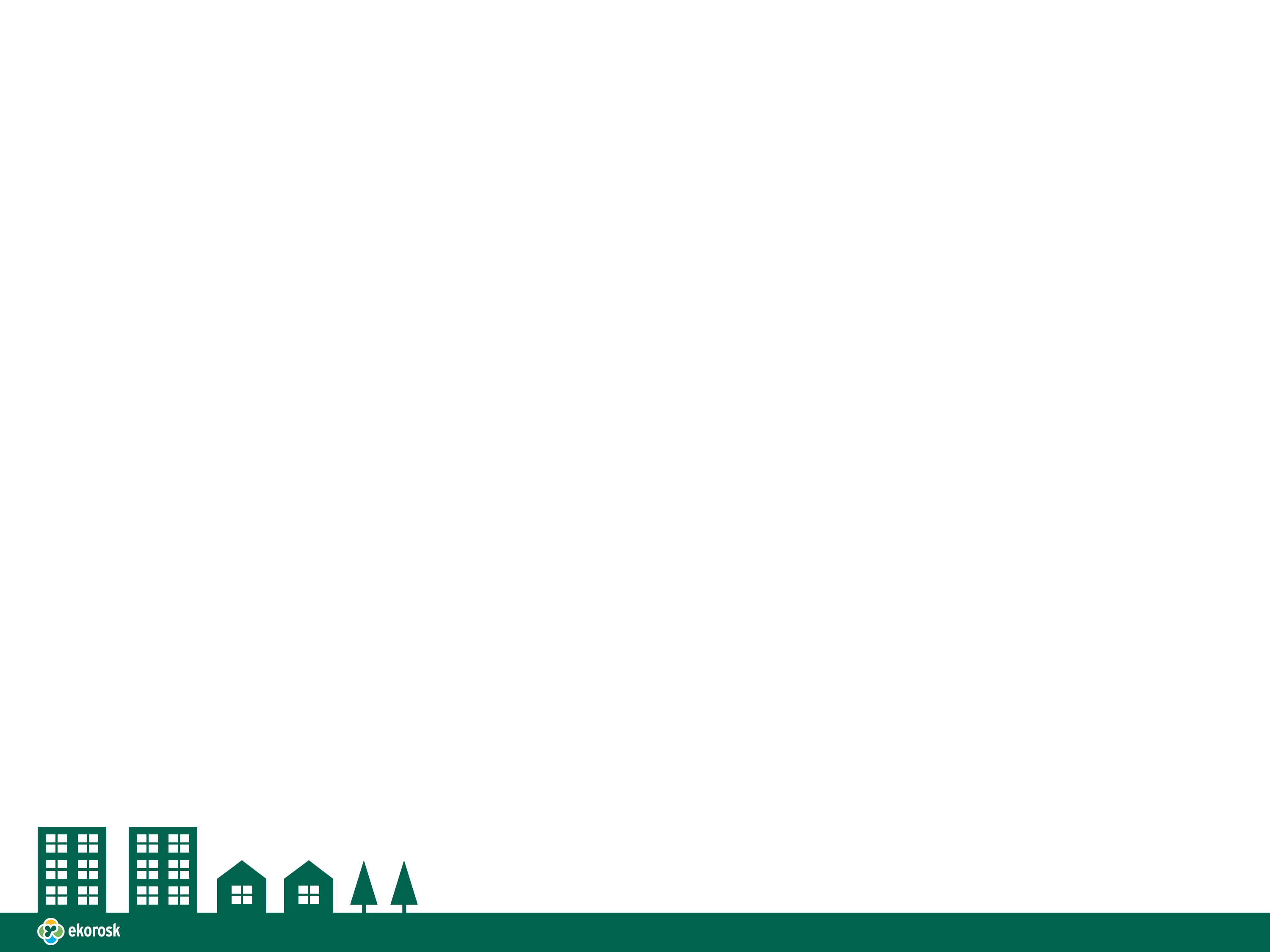 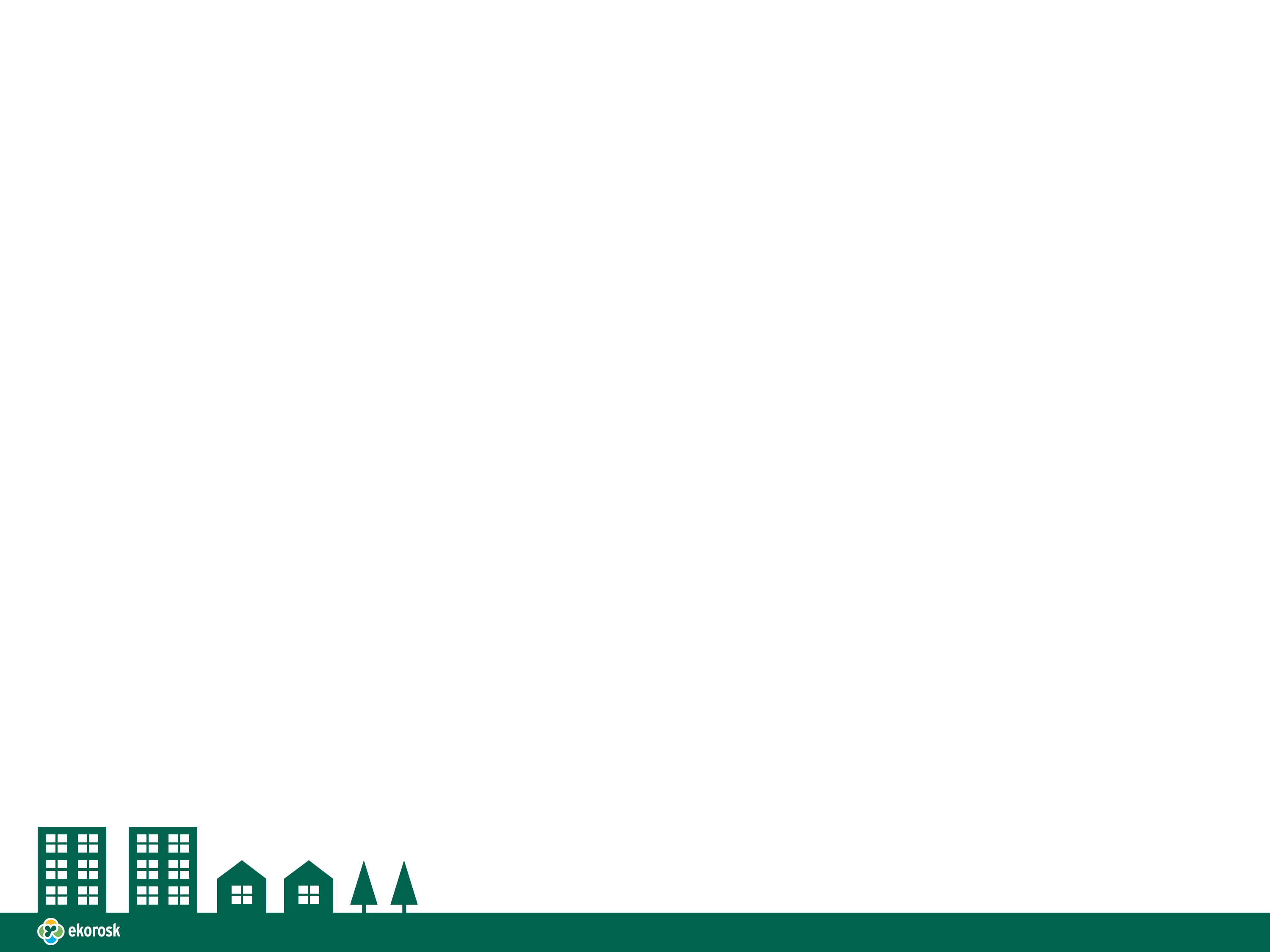 Målsättningar för marknadsdialogen

Berätta om Ekorosks planer och tankar kring anordnandet av transporterna.

Föra en dialog och lyssna på entreprenörernas åsikter.


Hitta de bästa lösningarna för hur transporterna ska ordnas.

Göra övergången så smidig och bra som möjligt ur invånarnas synvinkel.
Markkinavuoropuhelun tavoite

Kertoa Ekoroskin suunnitelmista ja ajatuksista kuljetusten järjestämisessä.

Käydä keskustelua ja kuunnella urakoitsijoiden näkemyksiä.

Löytää parhaat ratkaisut kuljetusten järjestämisessä.


Tehdä muutos mahdollisimman sujuvaksi ja hyväksi asukkaiden näkökulmasta.
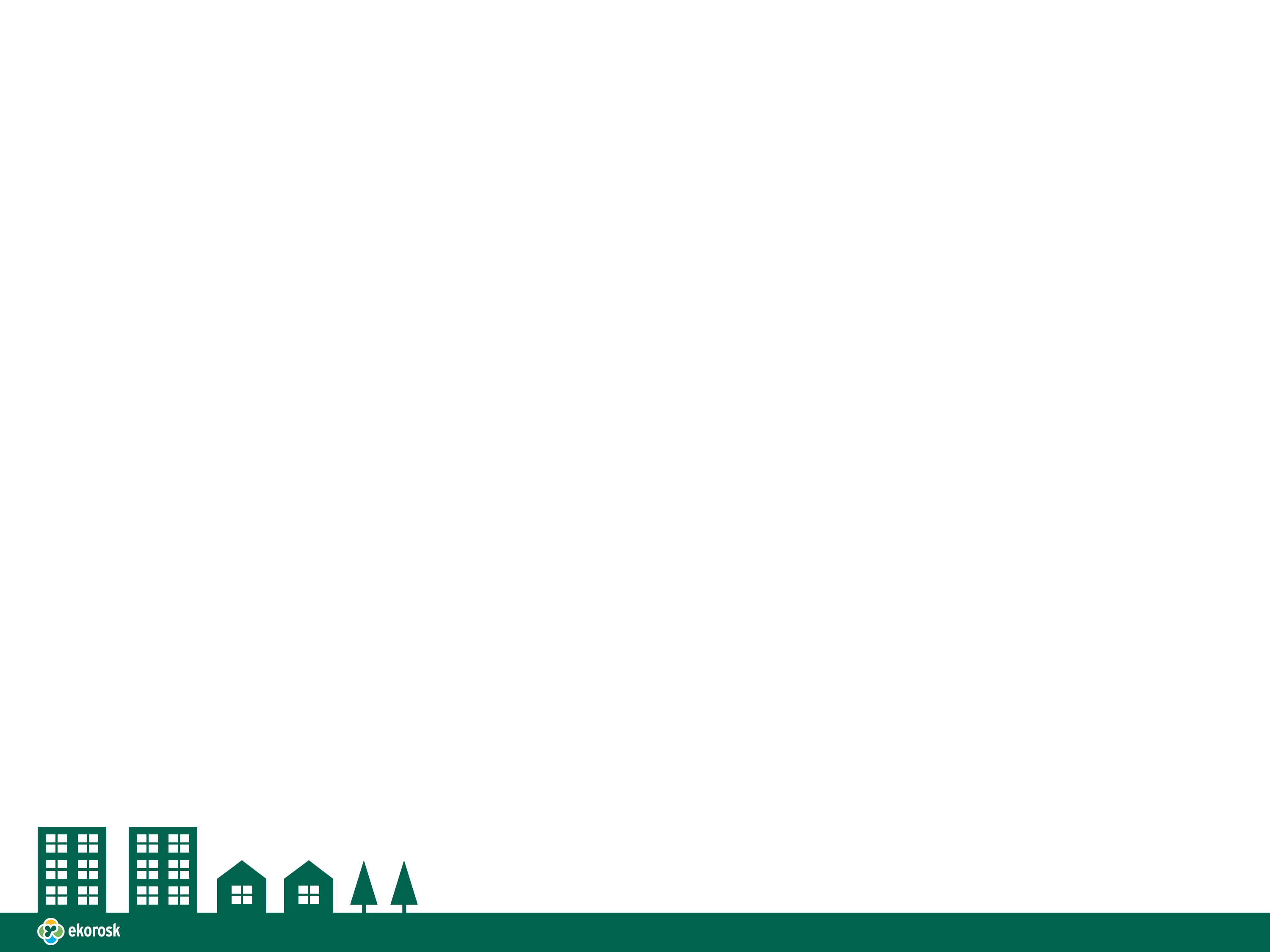 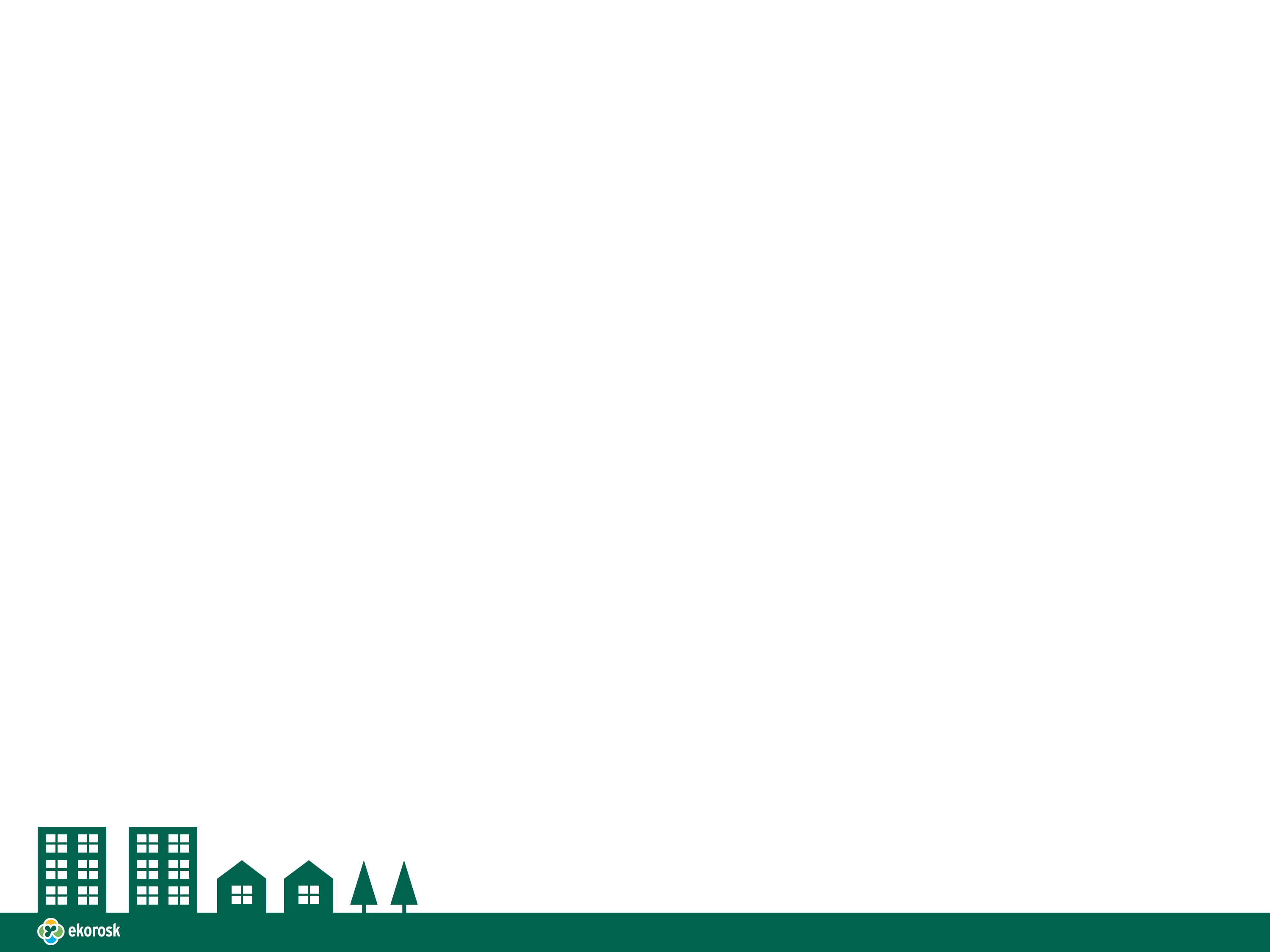 BIO- OCH ENERGIAVFALL
BIO- JA ENERGIAJÄTE
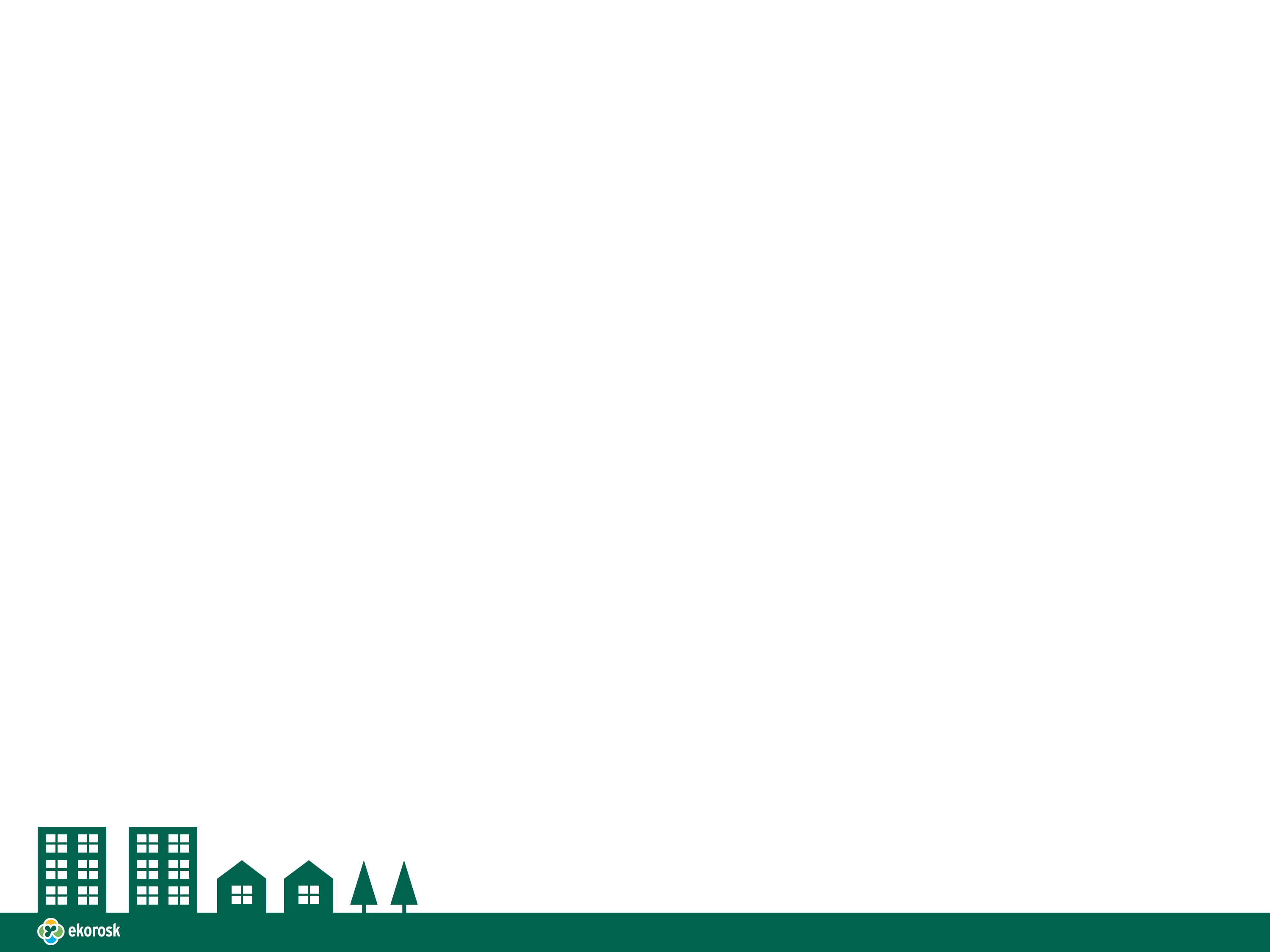 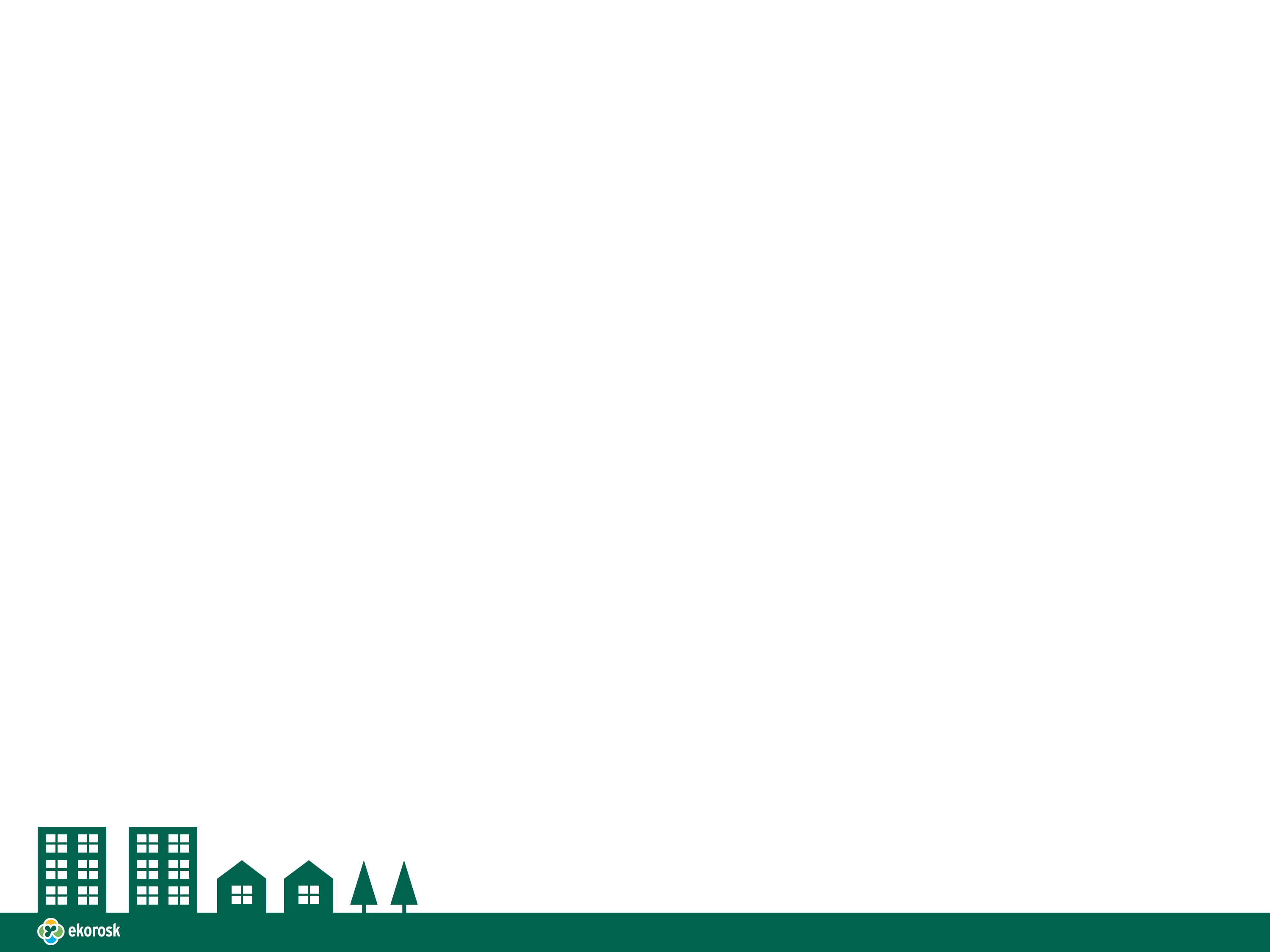 Innehåll

Gäller tömning och transport av bio- och energiavfall från bostadsfastigheter och kommunernas förvaltning och service.

Området täcker 10 kommuner

Baserar sig på avfallslagen 19.7.2021 samt Österbottens avfallsnämnds beslut 9.5.2022.
Sisältö

Koskee bio- ja energiajätteen tyhjennystä ja kuljetusta asuinkiinteistöiltä ja kuntien hallinto ja palvelutoiminnasta

Alue kattaa 10 kuntaa

Perustuu jätelakiin 19.7.2021 sekä Pohjanmaan jätelautakunnan päätökseen 9.5.2022.
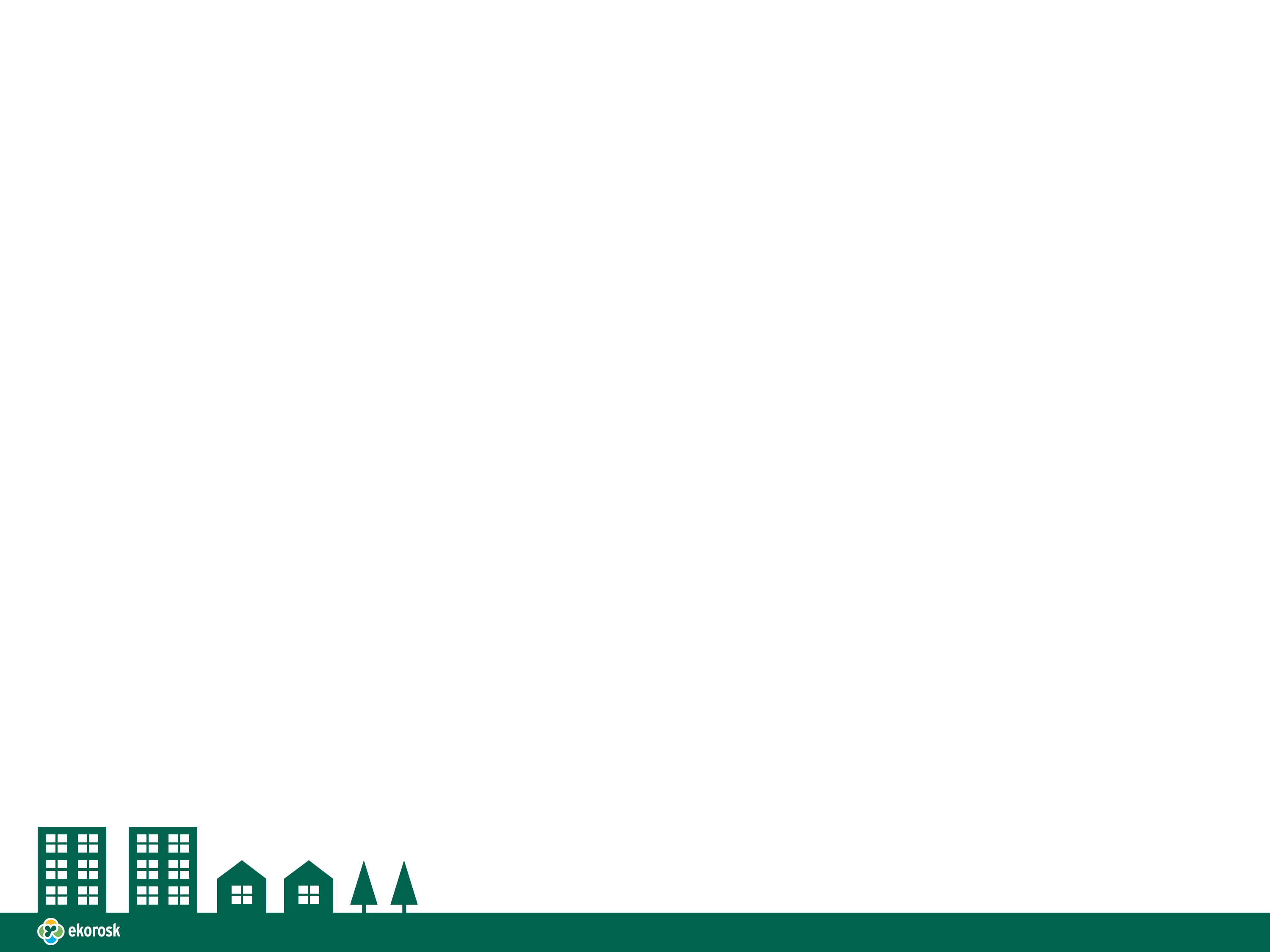 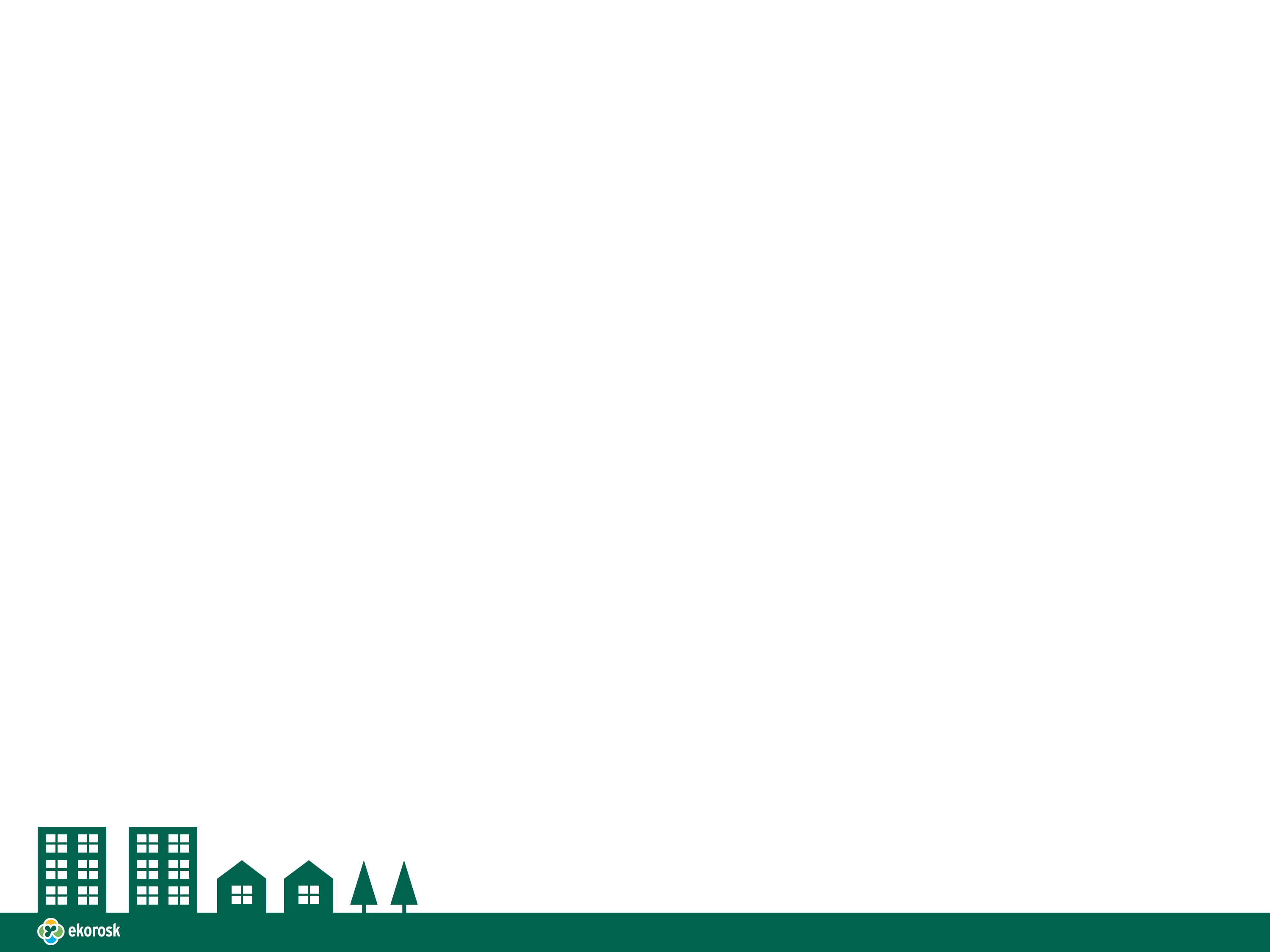 TIDTABELL
AIKATAULU
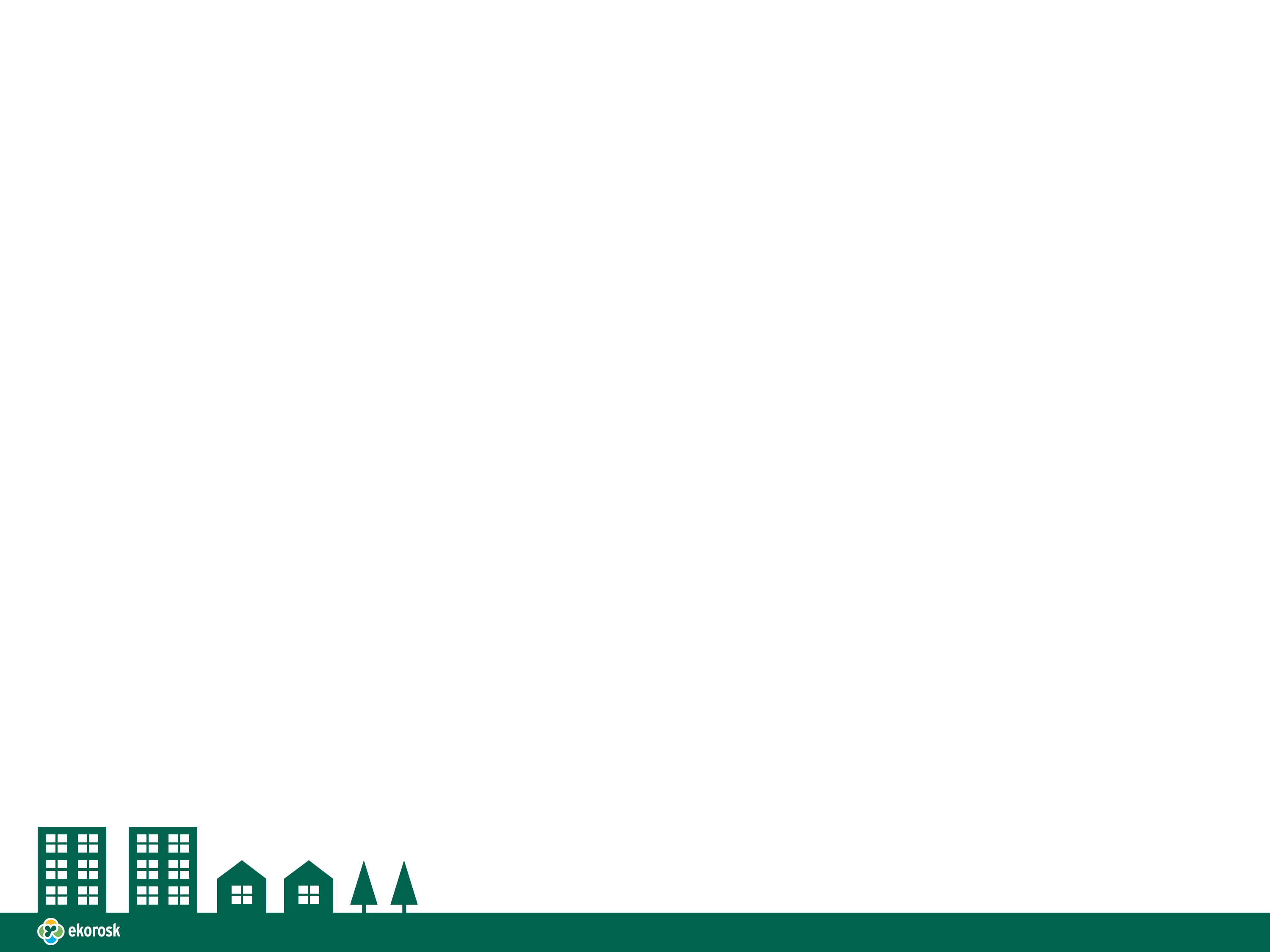 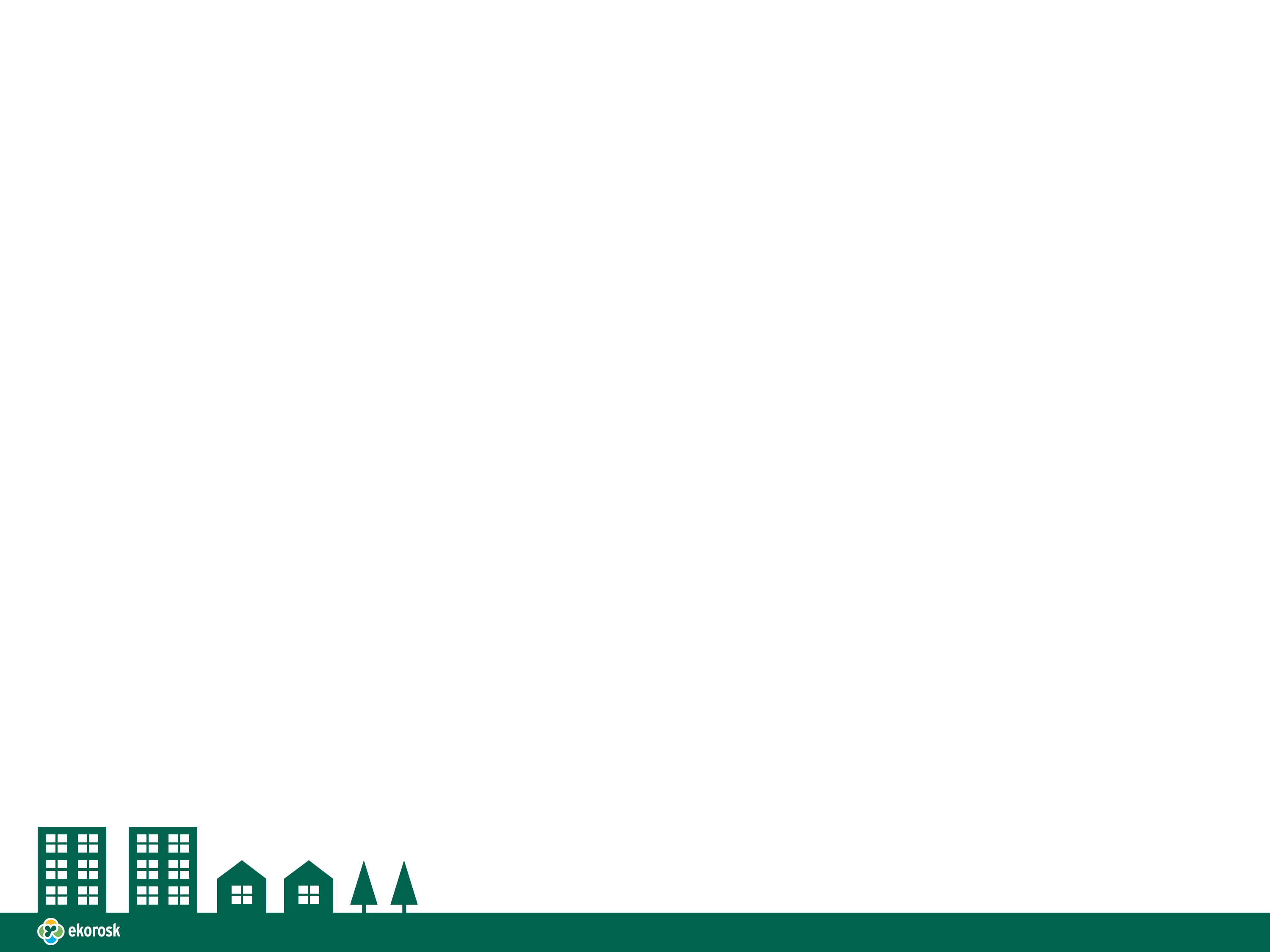 Preliminär tidsplan

11.4.2024   Marknadsdialog.

April 2024  Upphandlingen publiceras på Hilma

Maj 2024   Upphandlingsbeslut

20.7.2025   Entreprenaderna börjar

19.7.2025   Nuvarande bioavfallsentreprenad slutar
Alustava aikataulu

11.4.2024         Markkinavuoropuhelu.

Huhtikuu 2024 Hankinta julkistetaan Hilmassa

Kesäkuu 2024 Hankintapäätös

20.7.2025         Urakat alkavat.

19.7.2025         Nykyinen biöjäteurakka päättyy
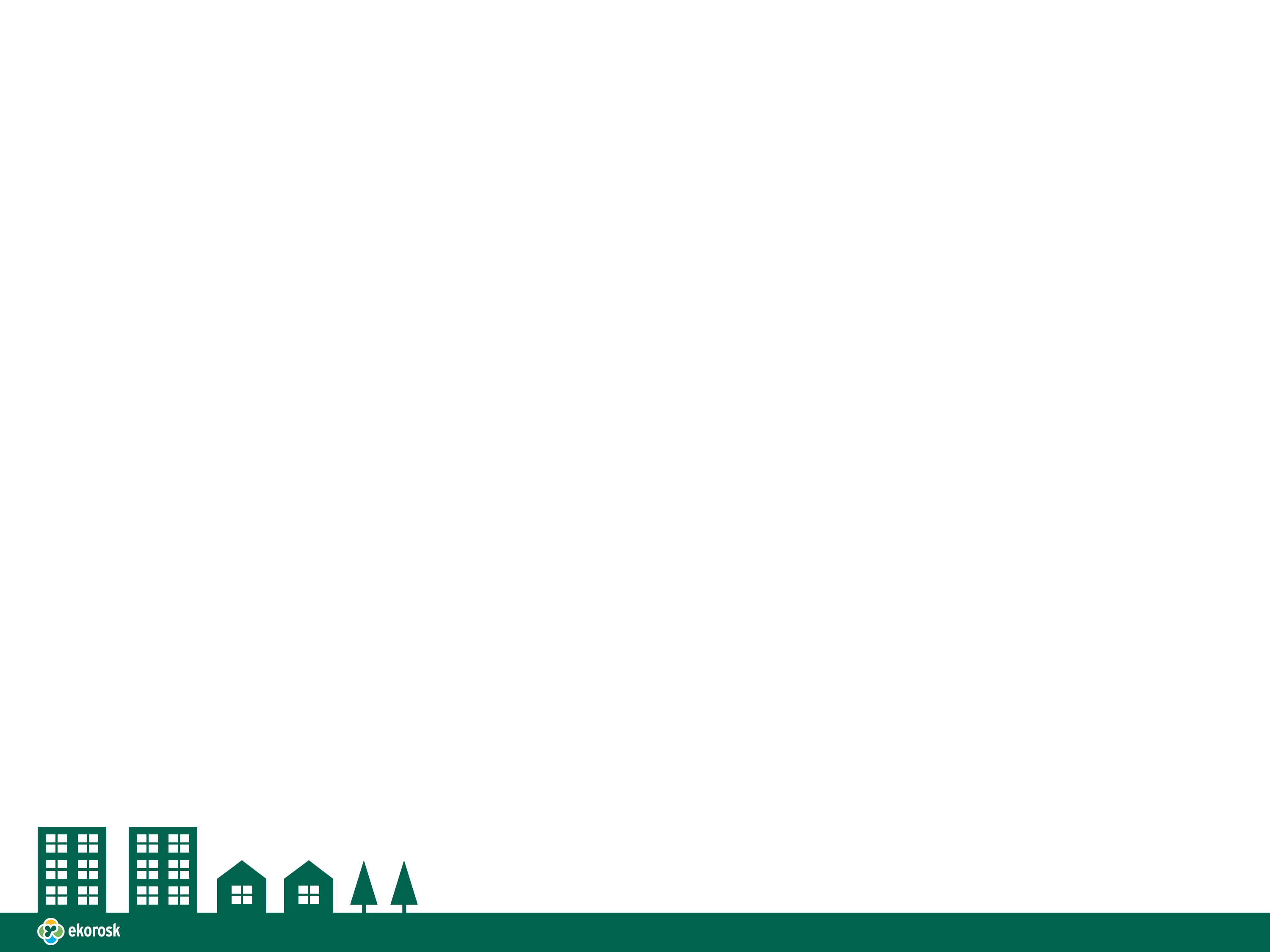 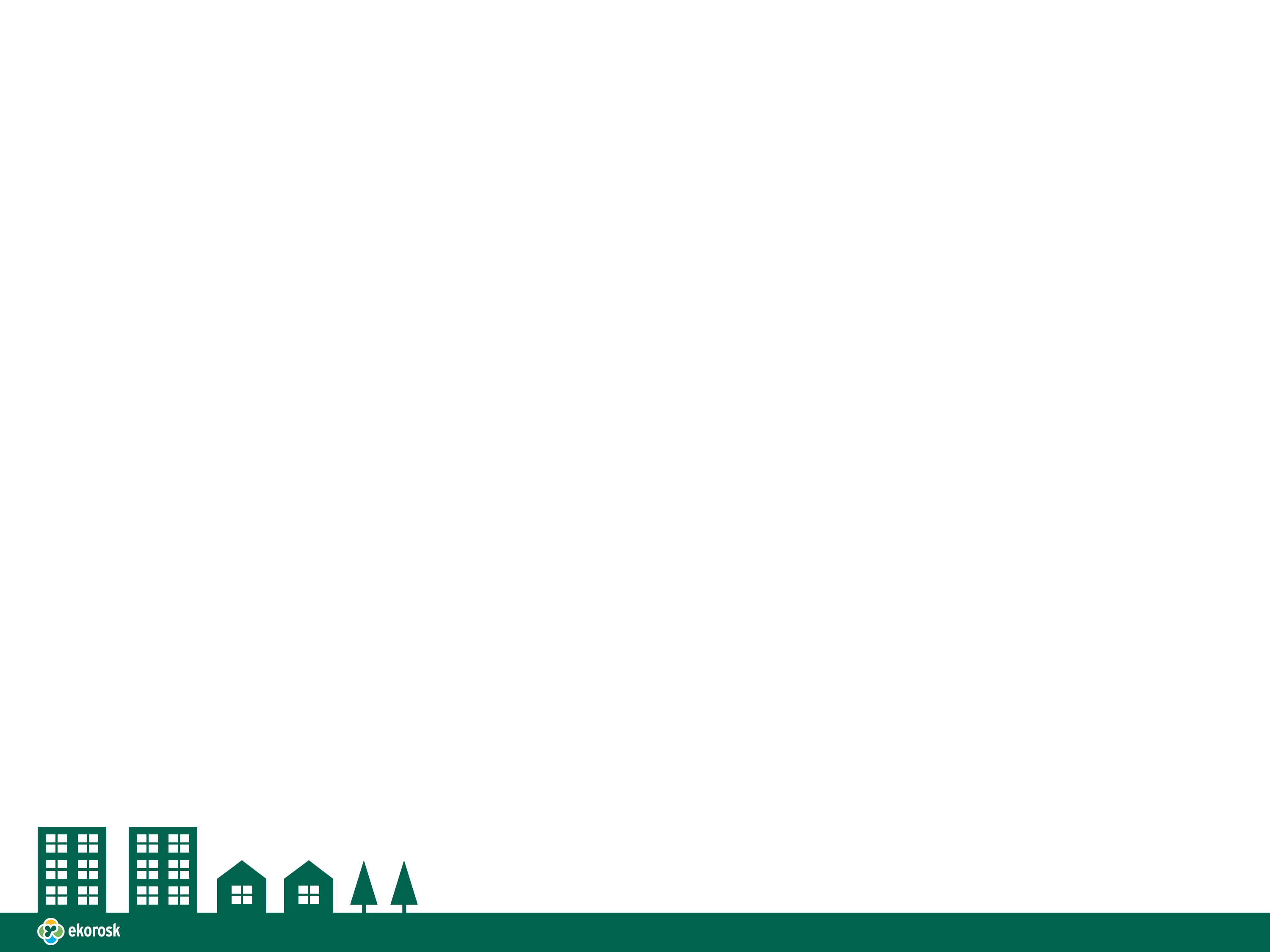 UPPHANDLINGSOMRÅDEN
URAKKA-ALUEET
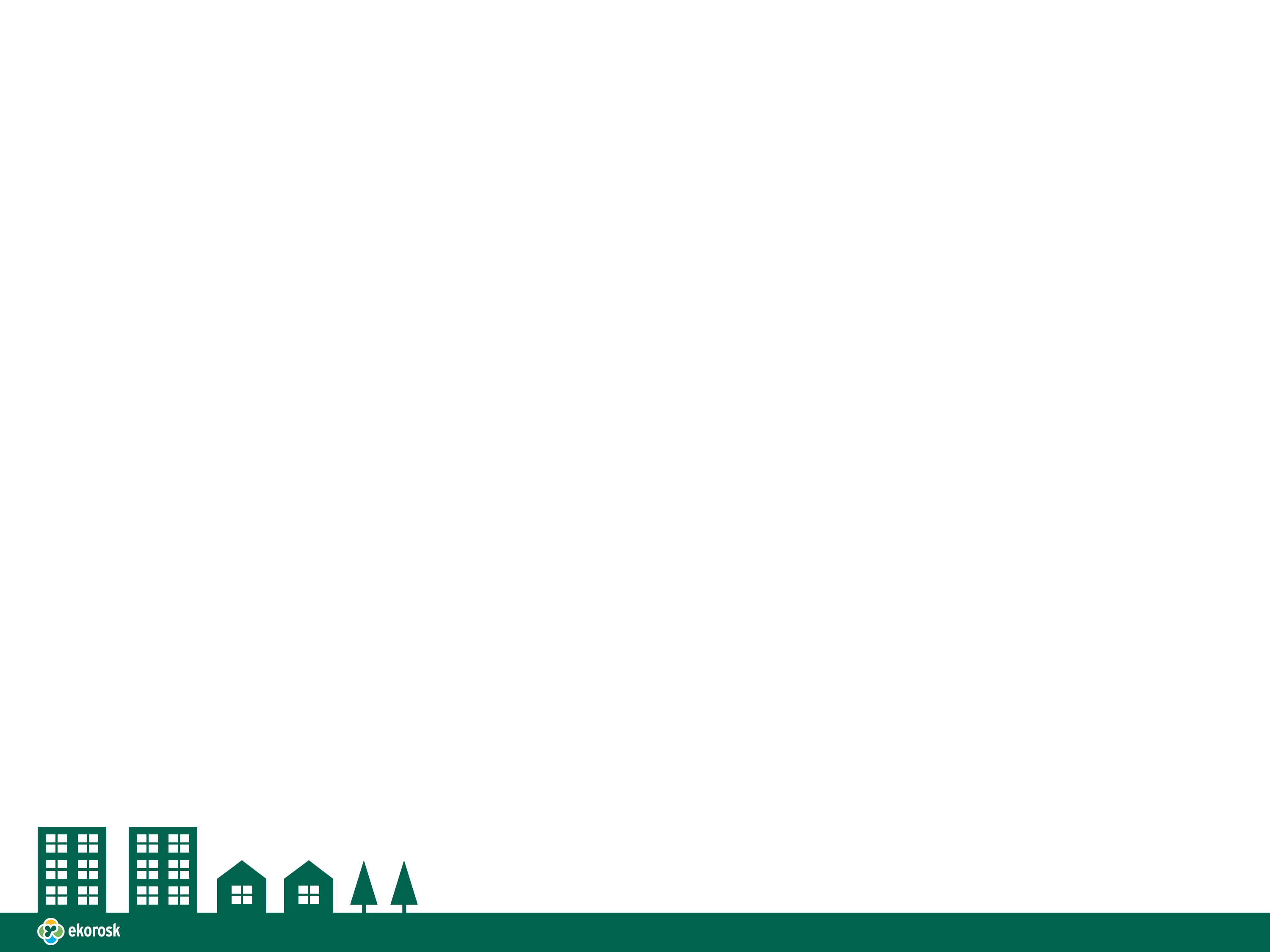 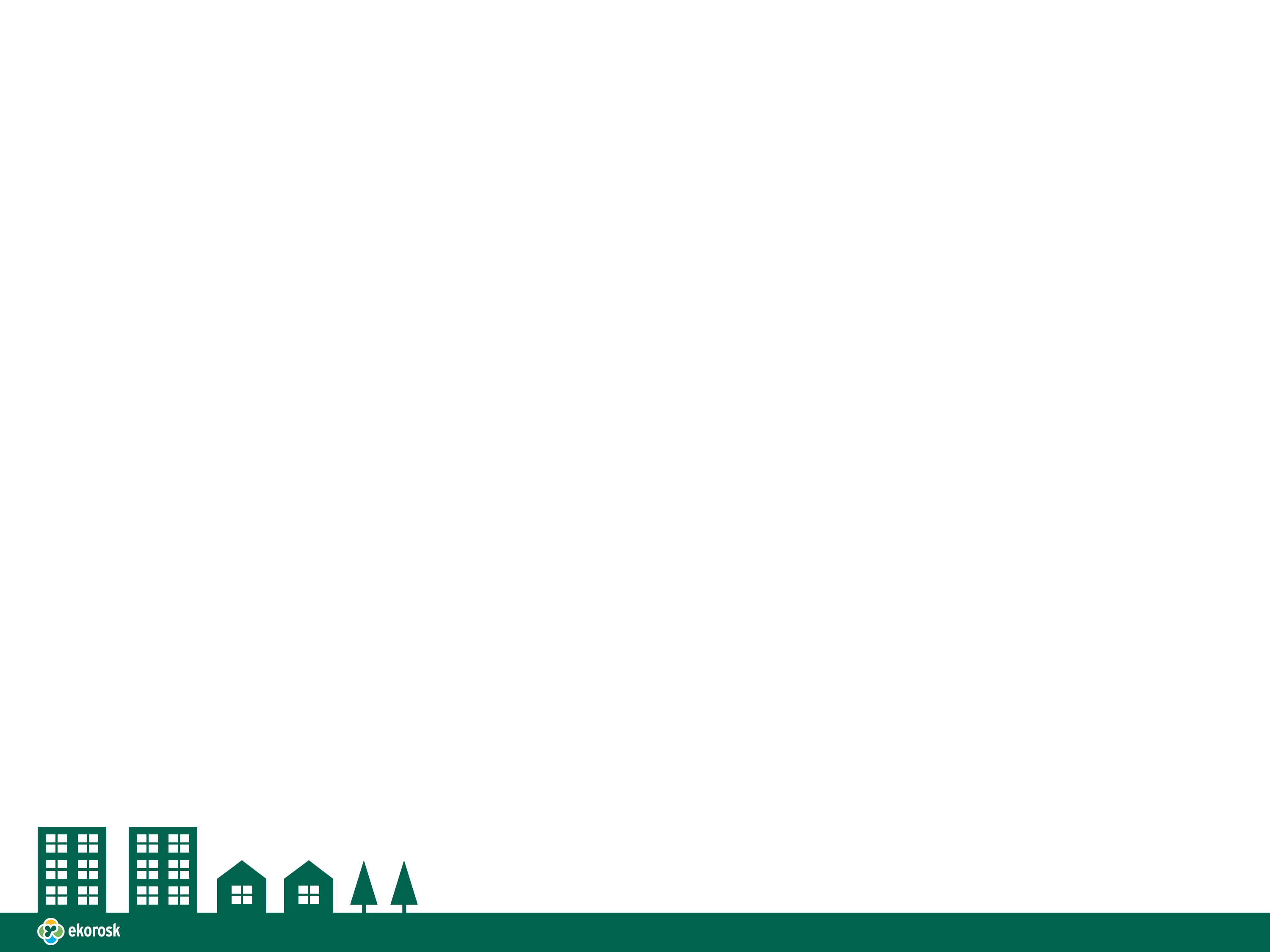 Upphandlingsområden

Grundtanken i indelningen av områden i denna upphandling, är att varje upphandlingsområde kunde skötas med ett fordon som kör i två skift.

För bio- och energiavfallet tyder den preliminära indelningen på 10 upphandlingsområden.

Totalt ca 1,45 miljoner tömningar per år med nuvarande tömningsintervall.

I de tätast befolkade områdena är det ca 200 000 tömningar per år, i de mindre områdena över 100 000 tömningar per år.

Ett företag kan ge anbud på ett eller flera upphandlingsområden.

I upphandlingen kan ett företag vinna maximalt 5 upphandlingsområden.
Urakka-alueet

Perusajatus aluejaossa tässä kilpailutuksessa, on että jokaista urakka-aluetta voisi hoitaa yhdellä ajoneuvolla kahdessa vuorossa.

Bio- ja energiajätteelle alustava jako vittaa 10 urakka-alueeseen.

Yhteensä n, 1,45 miljoonaa tyhjennystä per vuosi nykyisillä tyhjennysväleillä.

Tiheimmin asutuissa alueilla on n. 200 000 tyhjennystä per vuosi, pienimmissä alueilla yli 100 000 tyhjennystä per vuosi.

Yksi yritys voi antaa tarjousta yhdestä tai useammasta urakkaalueesta.

Kilpailutuksessa yksi yritys voi voittaa maksimissa 5 urakka-aluetta.
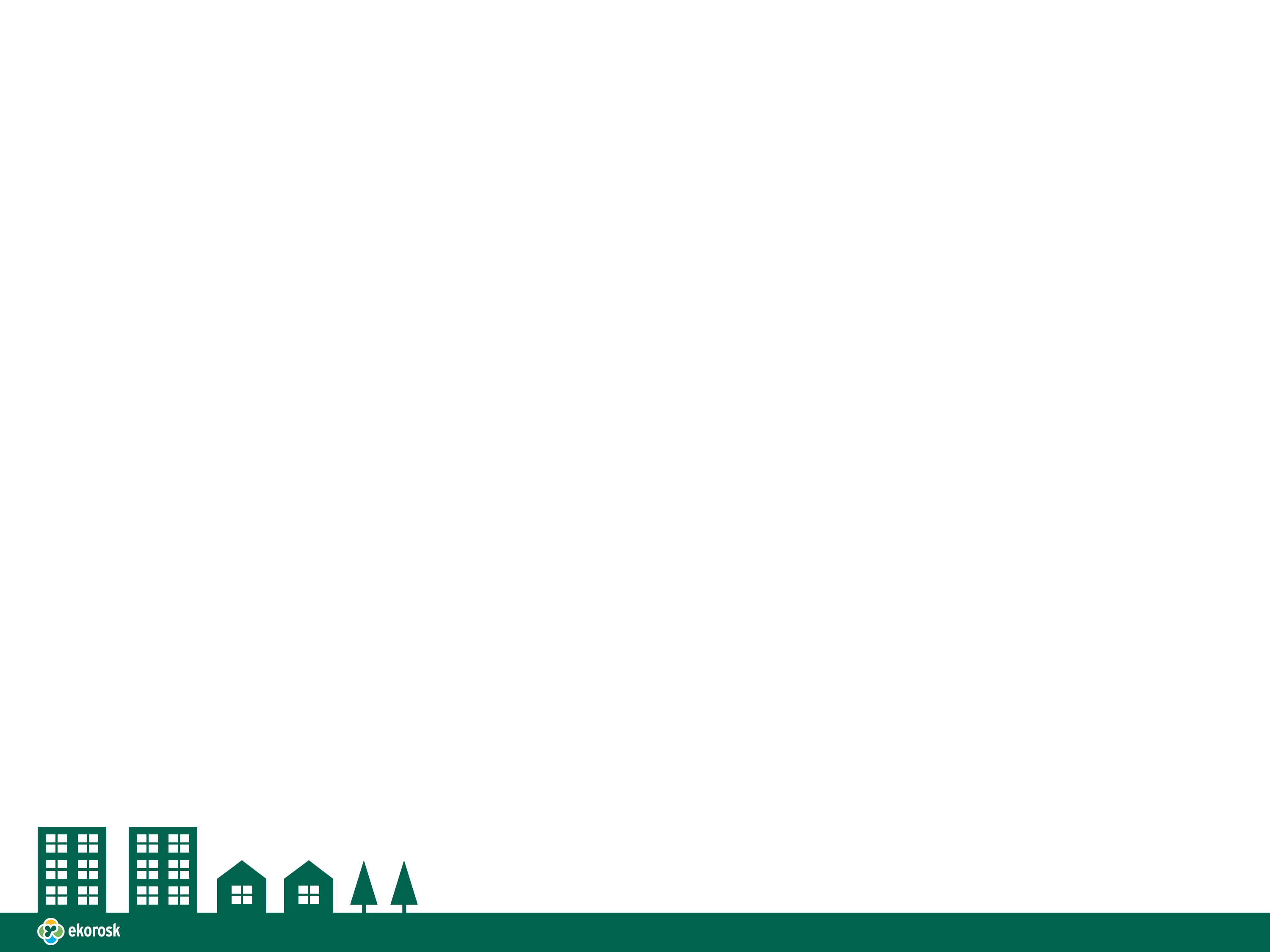 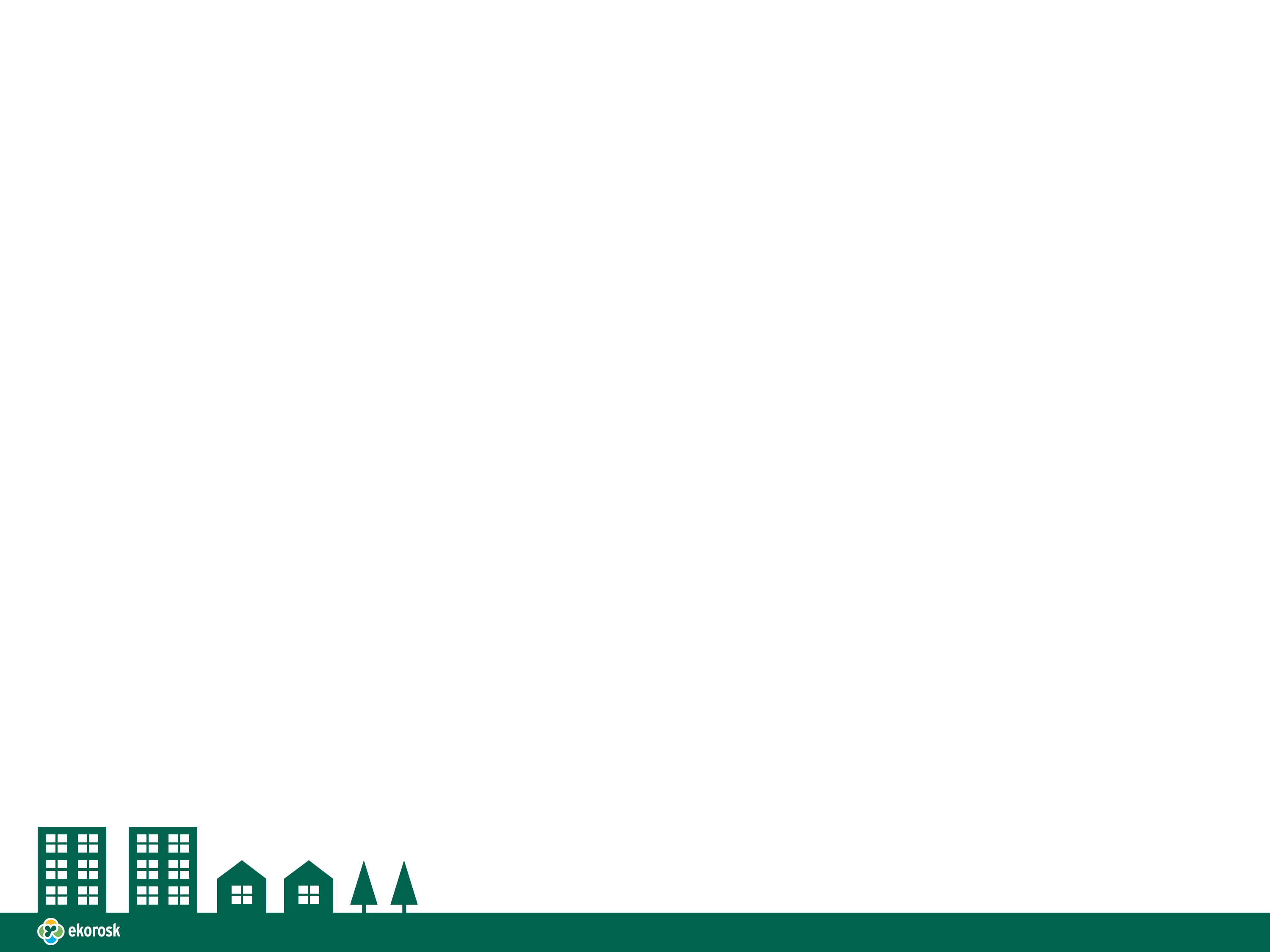 Preliminär indelning av upphandlingsområden för bio- och energiavfall
Urakka-alueiden alustava jako bio- ja energiajätteelle
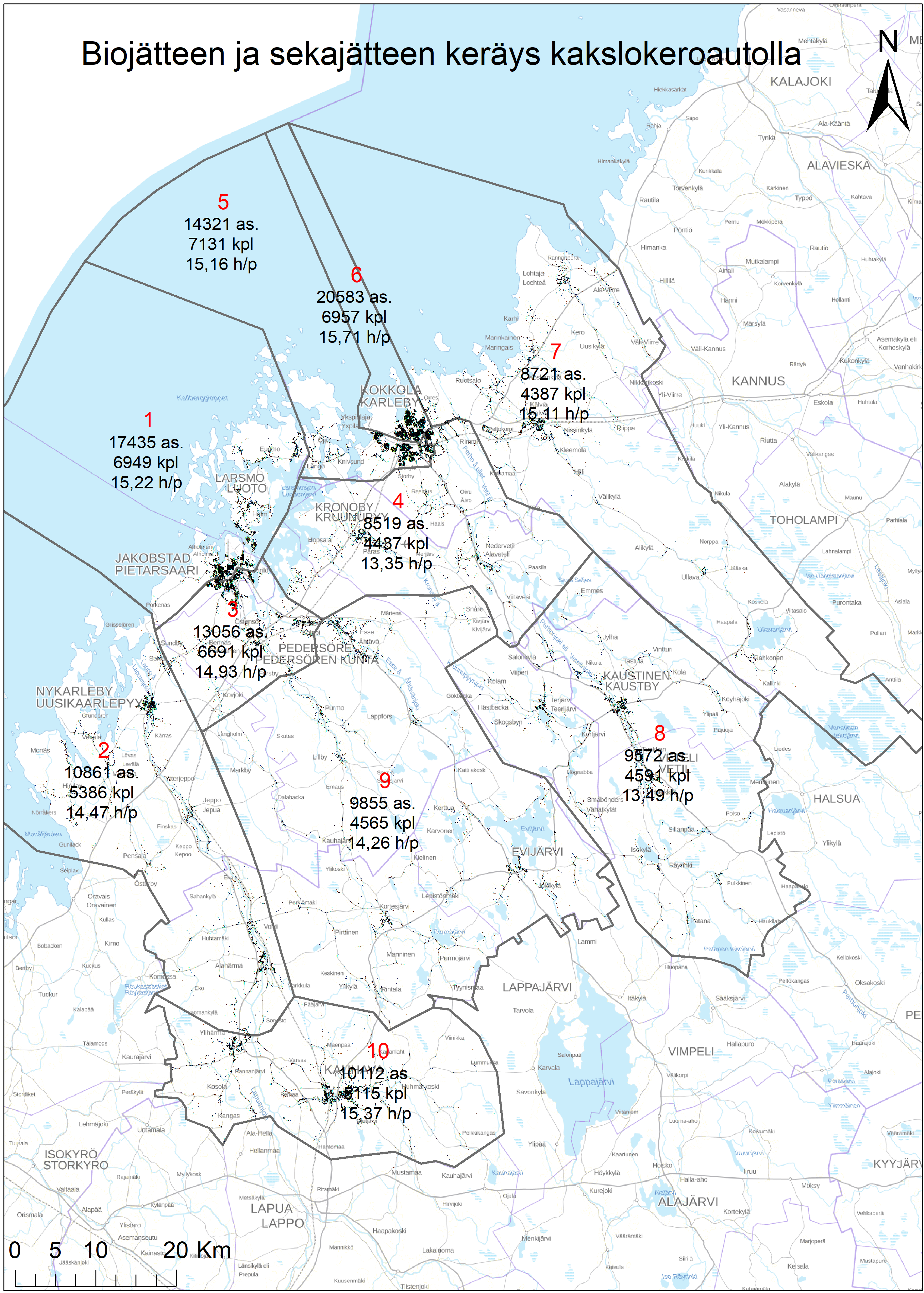 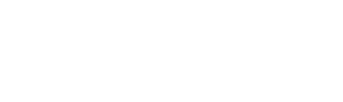 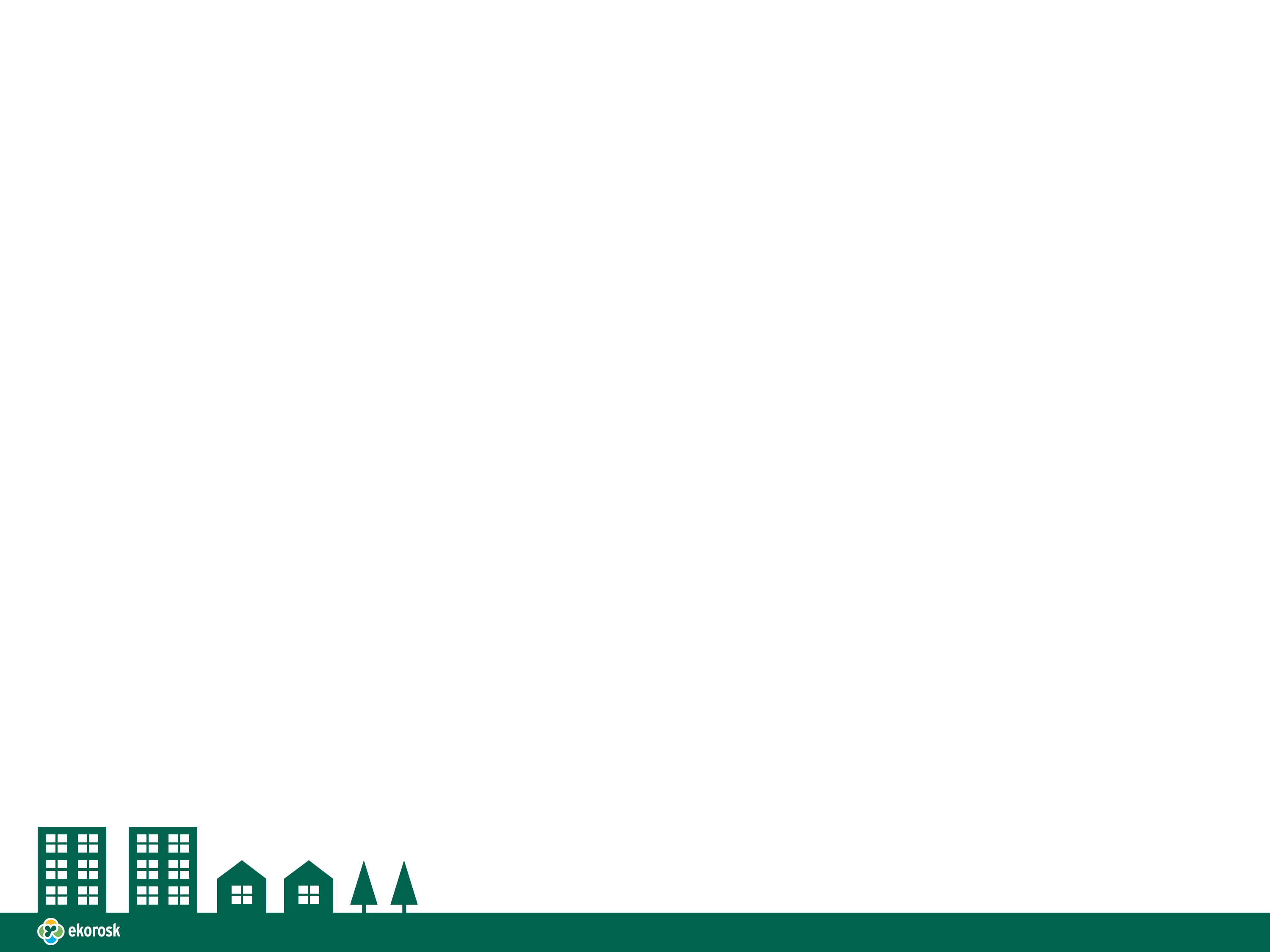 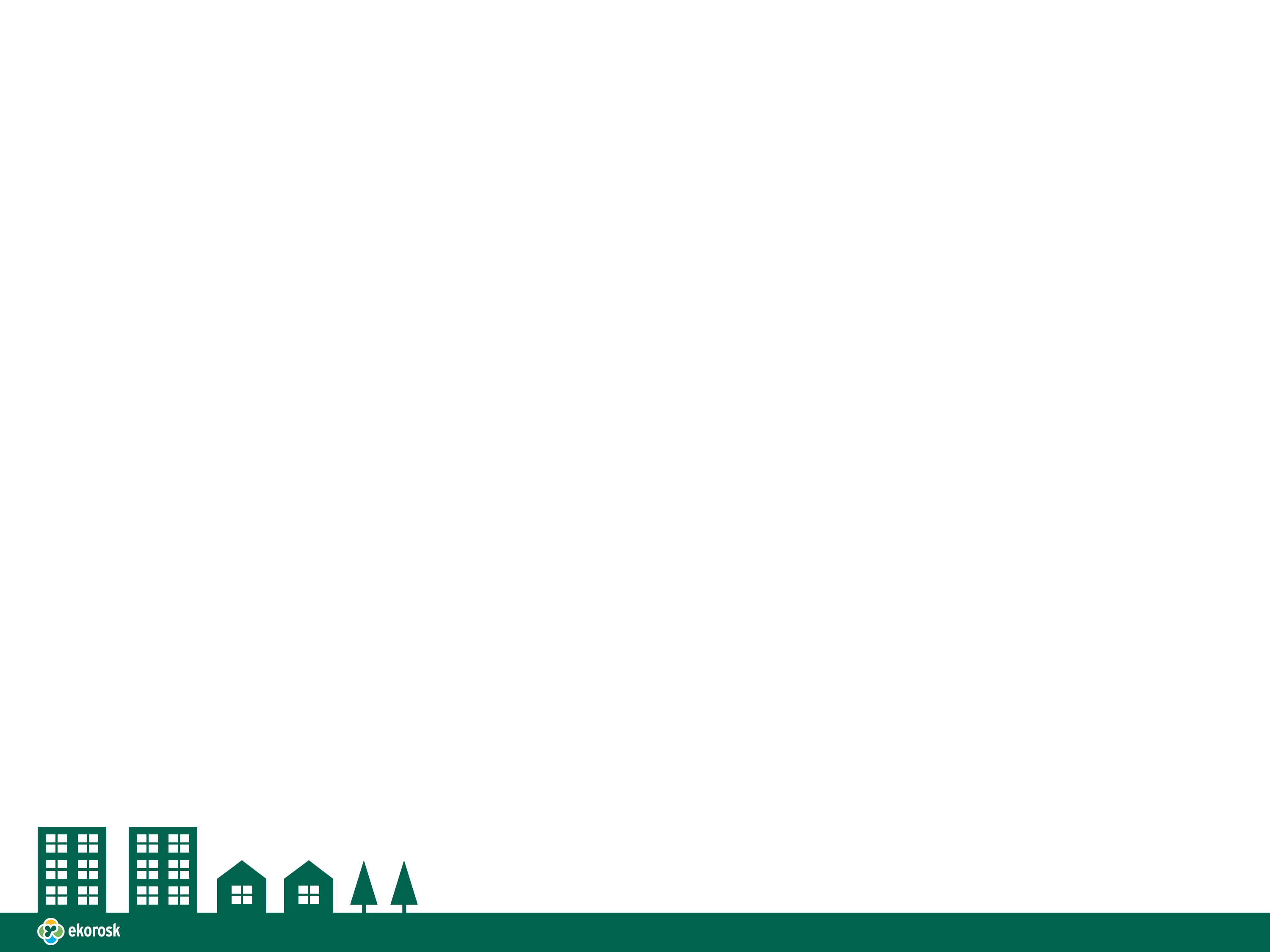 NÅGRA DETALJER
POIMINTOJA
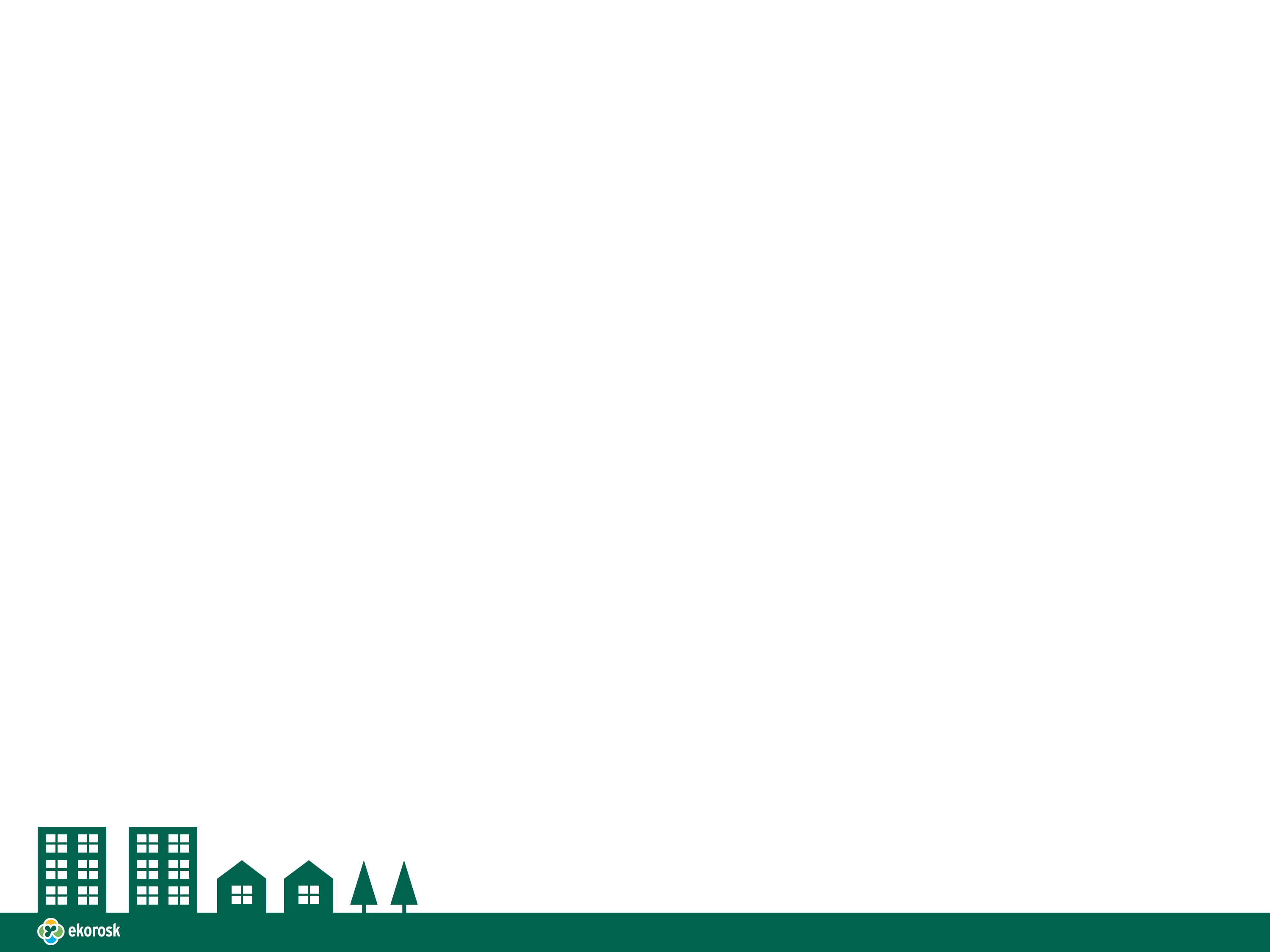 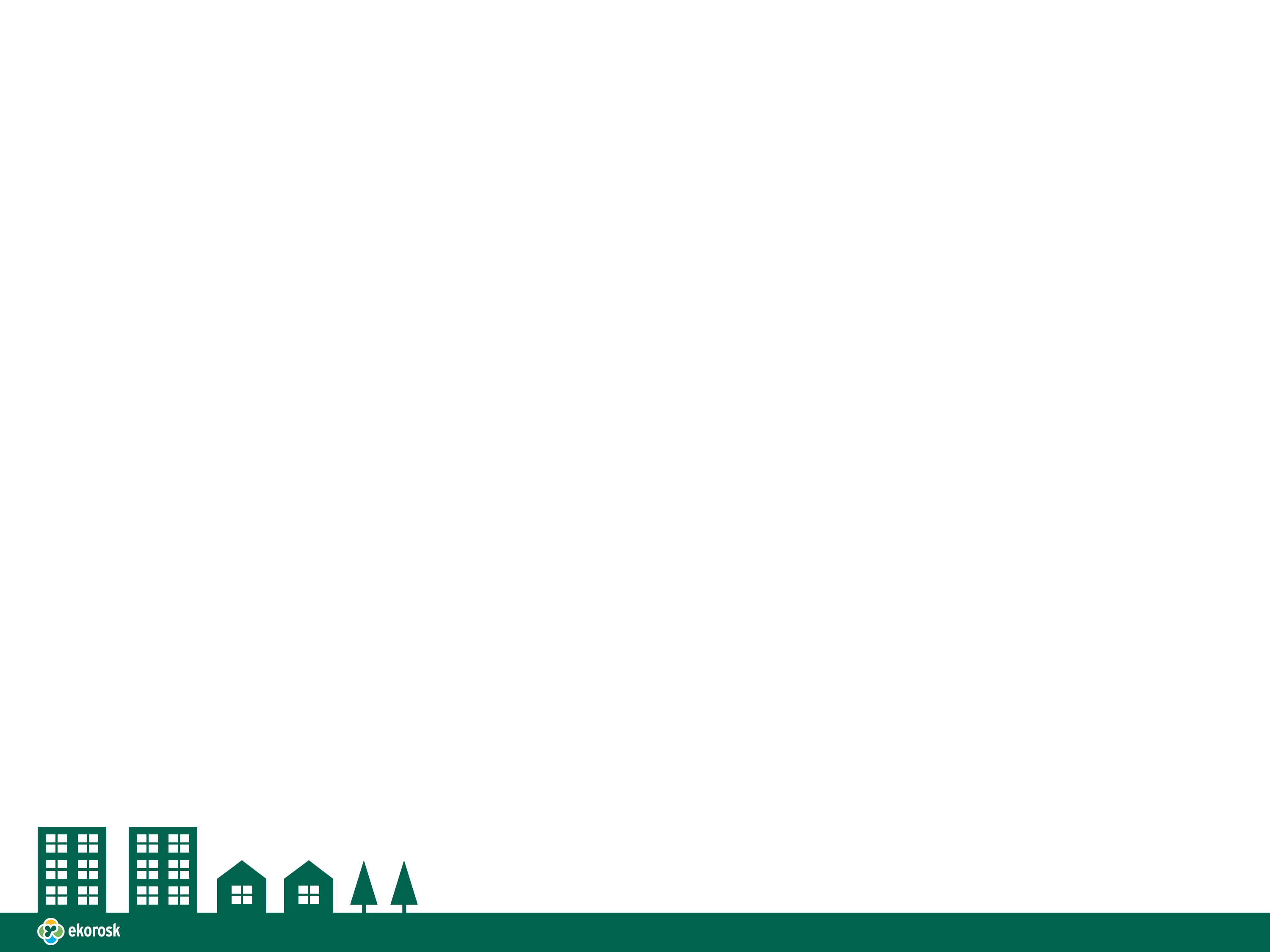 Några detaljer

Mottagningstermial avfallscentralen i Jakobstad.

Omlastning inte tillåtet.

Sanktionssystem.

Specifiering av tilläggsarbeten.

Fordonen behöver uppfylla Euro 6 krav.

Fordon två- eller flerfack.

Fordon tejpas.

Ruttstyrningssystem sannolikt Vingo och elektroniskt vågstystem mScales.

Erbjudande getts för befintliga energikärl.

Avtalstid preliminärt 3,5 år + 0-24 månader.
Poimintoja

Vastaanottoterminaali jätekeskus Pietarsaaressa.

Siirtokuormaus kielletty.

Sanktiojärjestelmä.

Lisätöiden tarkentaminen.

Kuljetuskalusto pitää täytää Euro 6 vaatimukset.

Kalusto kaksi- tai useampi lokero.

Kalusto teipataan.

Ajonohjausjärjestelmä todennäköisesti Vingo ja sähköinen punnitusjärjestelmä mScales.

Tarjous tehty nykyisistä energia-astioista.

Sopimusten pituus alustavasti 3,5 vuotta + 0-24 kk.
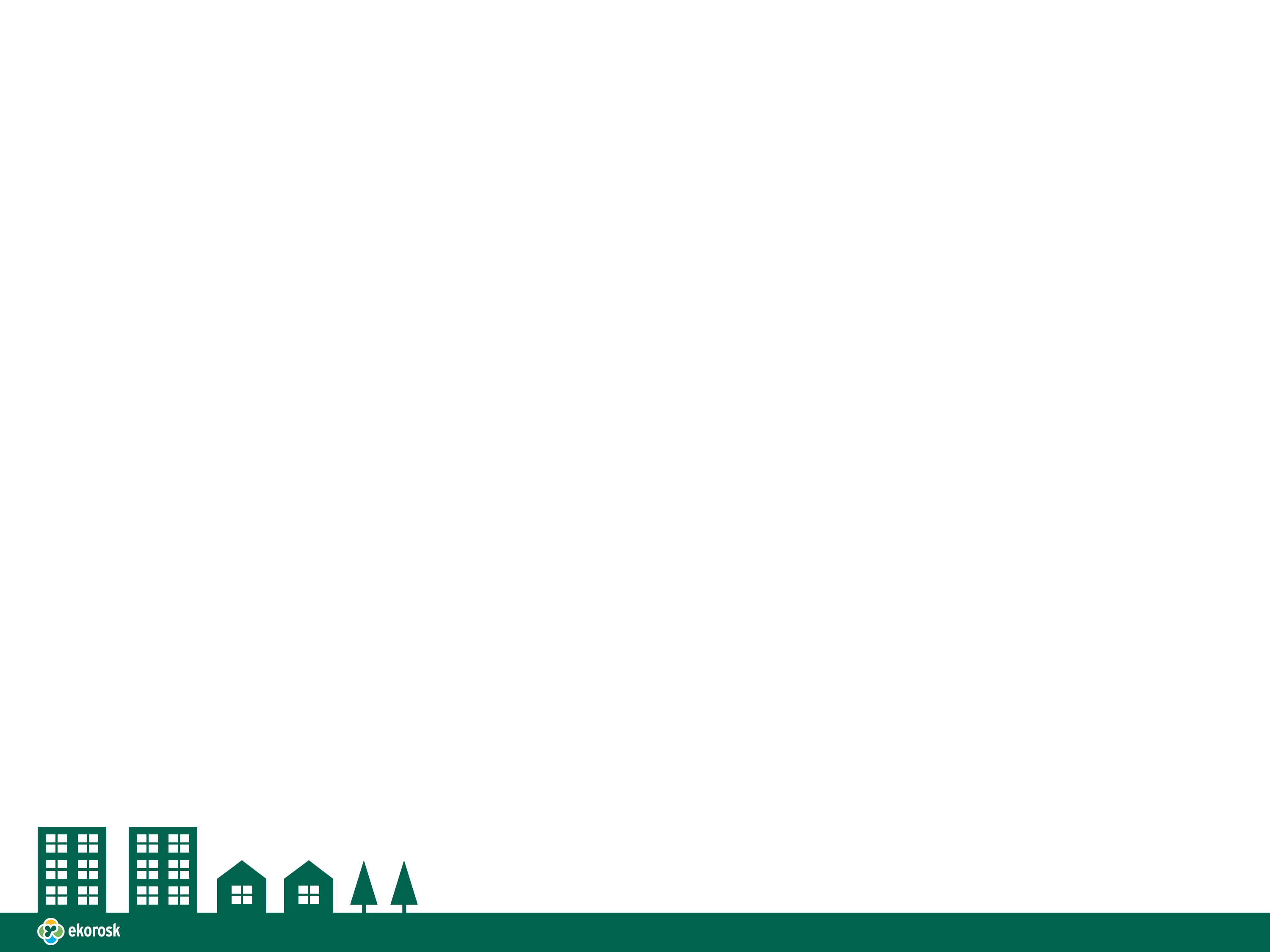 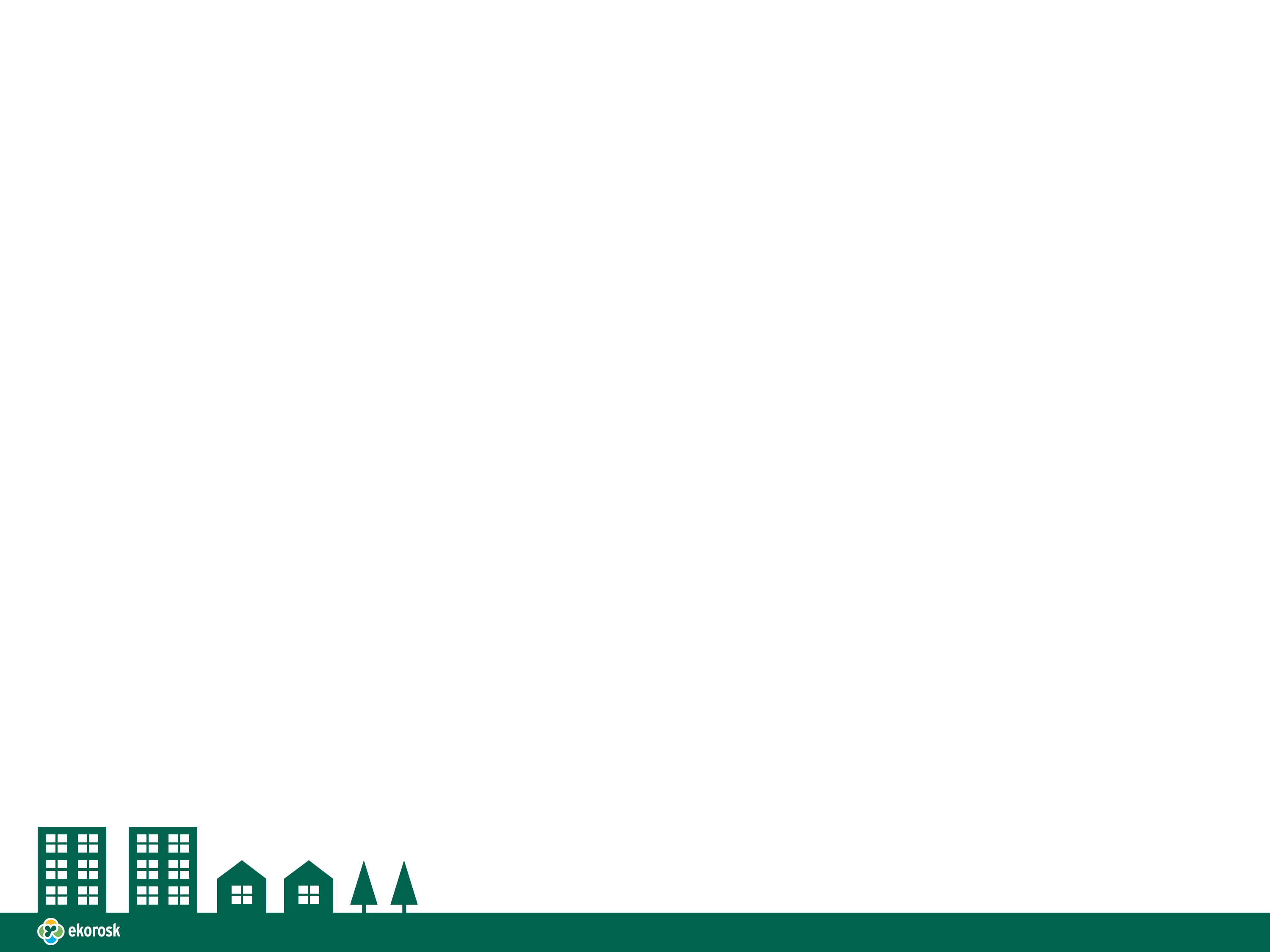 OFFERTER
TARJOUKSET
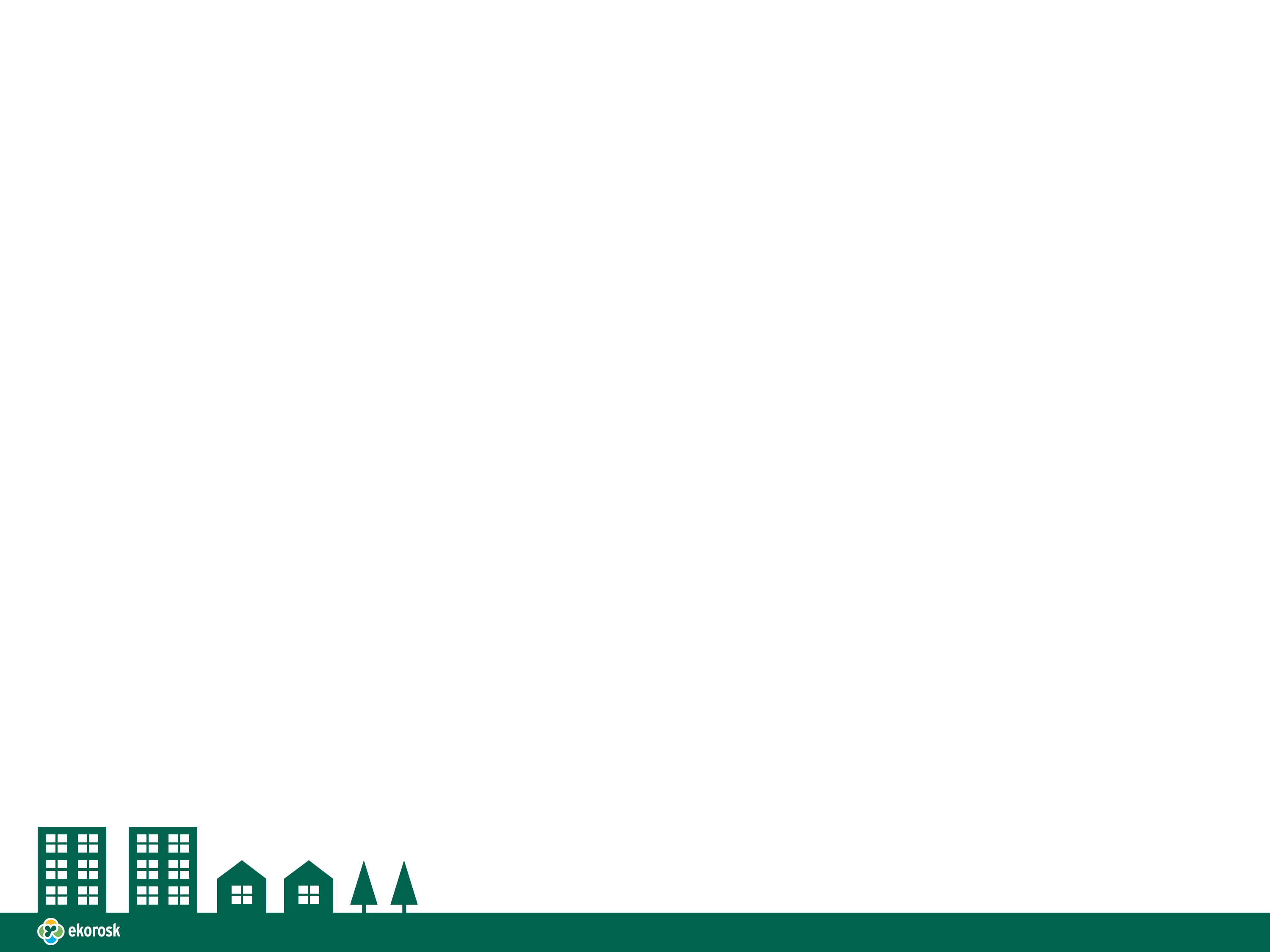 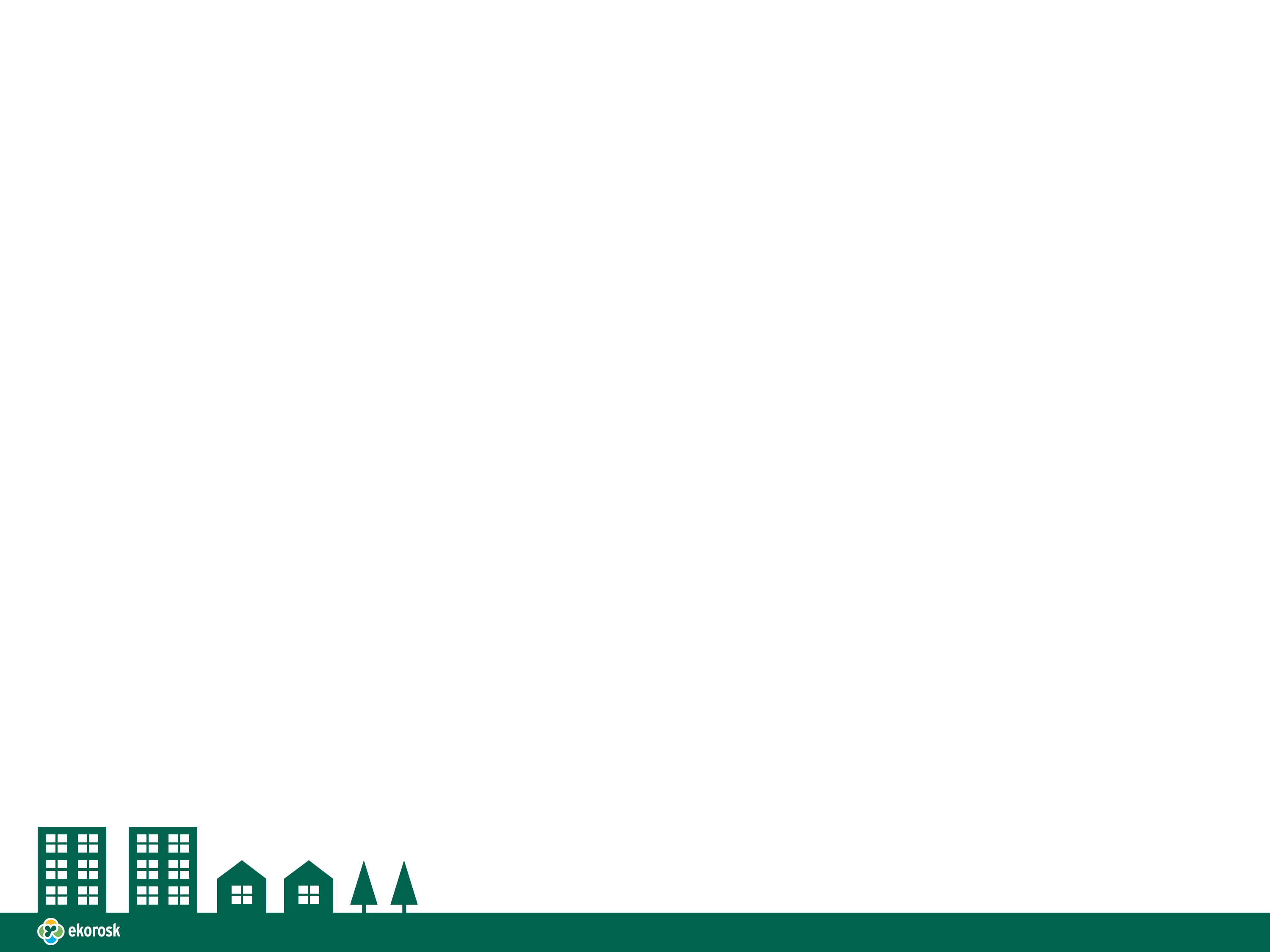 Offerter 

Anbuden lämnas in elektroniskt på www.tarjouspalvelu.fi med enhetspris. 

Nödvändiga utredningar begärs in av vinnarna i efterhand. Det är möjligt att utesluta anbudsgivare också efter att anbudstiden gått ut.

Offertjämförelsen baserar sig enbart på pris, kvaliteten säkerställs via kravnivån.
Tarjoukset

Tarjoukset jätetään sähköisesti www.tarjouspalvelu.fi yksikköhintoina. 

Vaaditut selvitykset pyydetään voittajilta jälkeenpäin. Tarjoajan pois sulkeminen on mahdollista vielä tarjousajan umpeuduttua.          

Tarjousten vertailu ainoastaan hinnan perusteella, laatu varmistetaan vaatimuksilla.
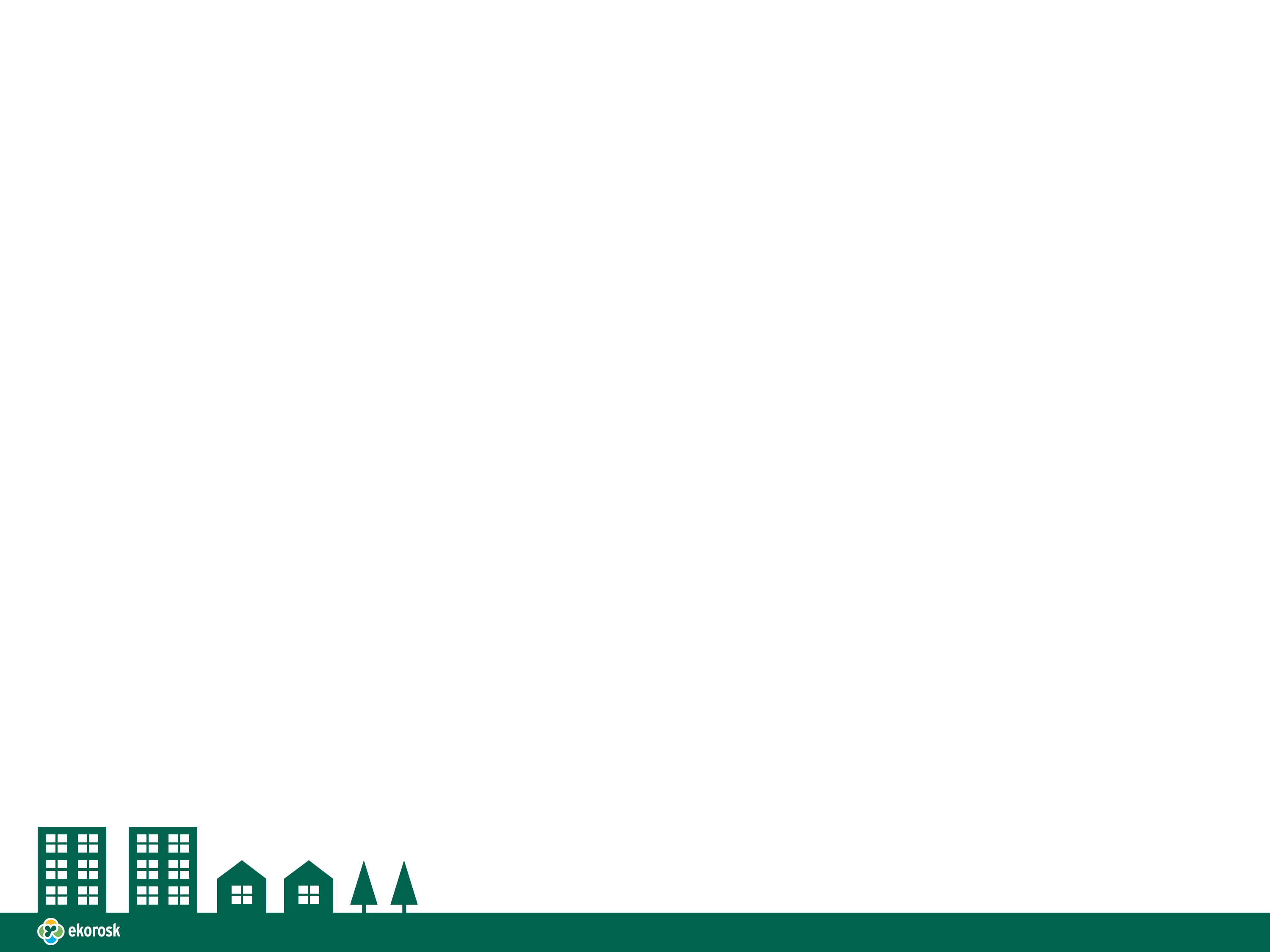